[CS6804] Paper Review
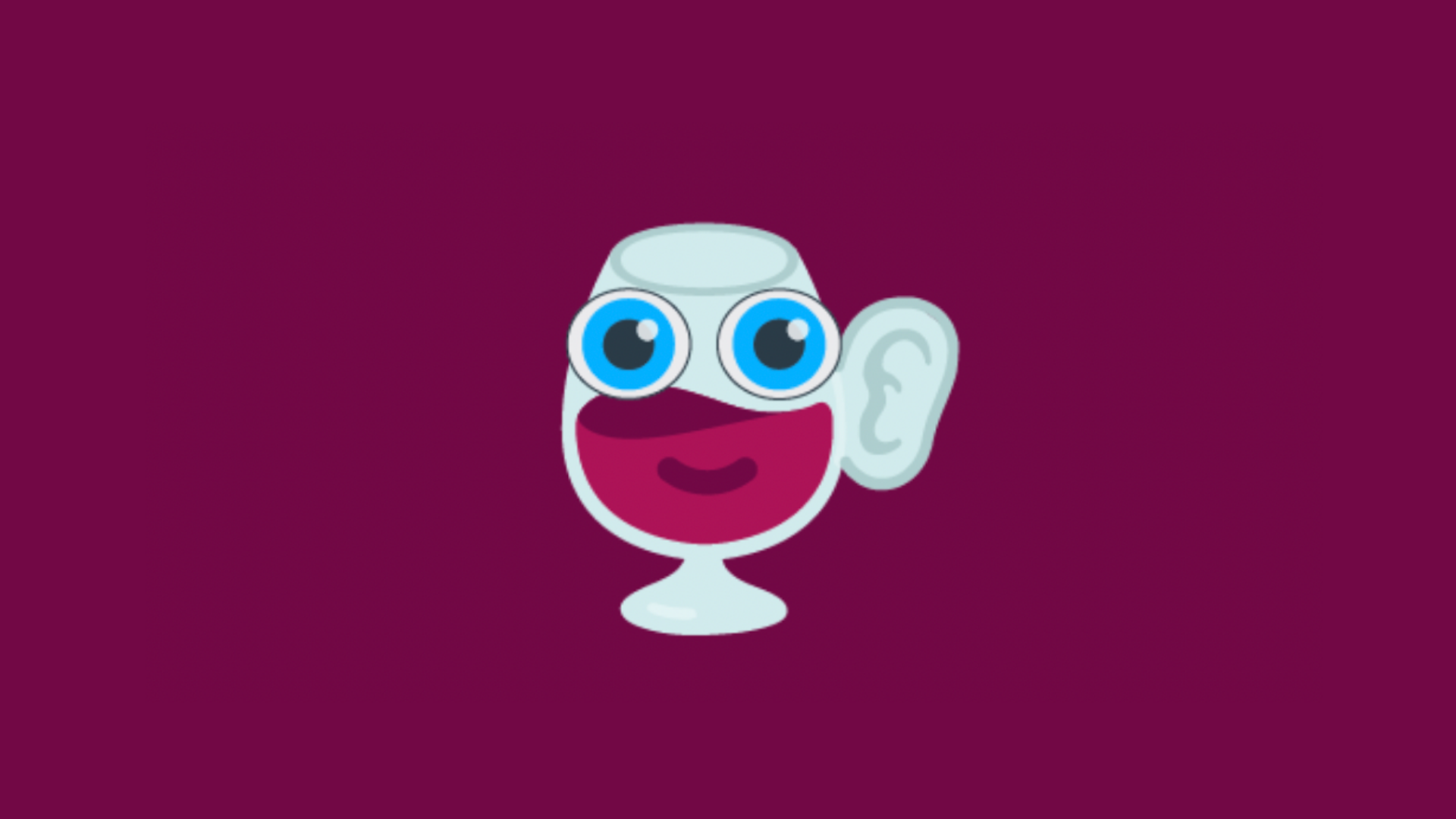 MERLOT RESERVE
Presenter: Chiawei Tang
Department of Computer Science
Virginia Tech
02/20/2023
https://reurl.cc/Dmv8dR
Outlinewhat we will lean in this presentation
MERLOT
VATT
MERLOT RESERVE
MERLOT
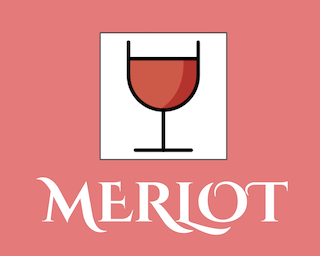 Multimodal Event Representation Learning Over Time
Visual Commonsense Reasoning
what might happen next
what are people’s intentions
Visual Commonsense Reasoning
what might happen next
what are people’s intentions
Vision

Language

Audio
MERLOT
Visual Commonsense Reasoning
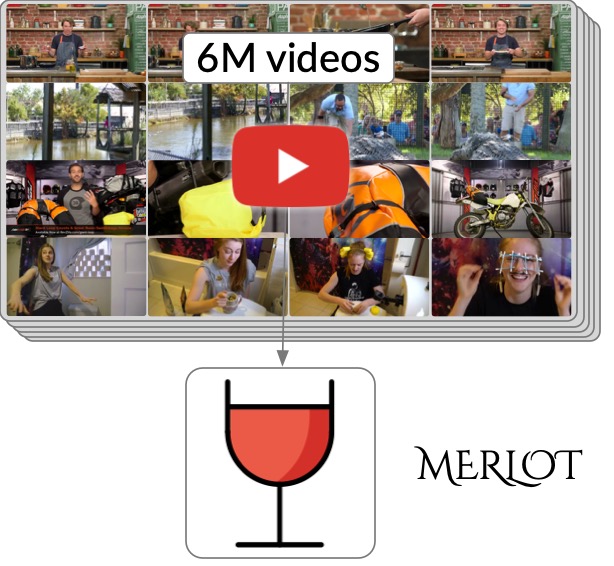 Self-Supervised Learning
Supervised
Self-supervised
Loss
Loss
Model
Model
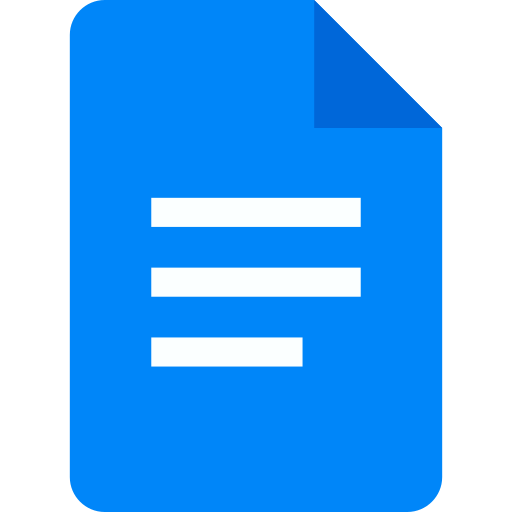 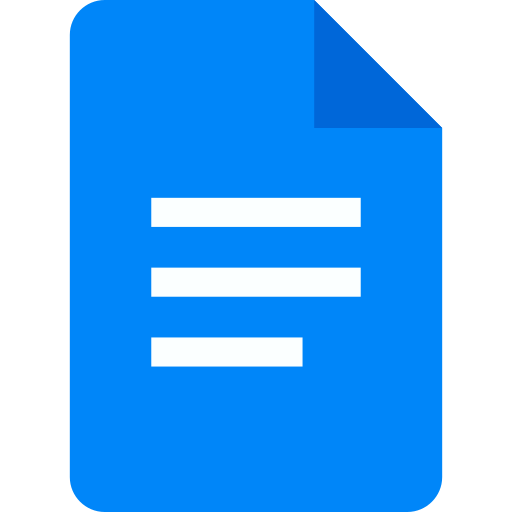 Self-Supervised Learning
Self-supervised
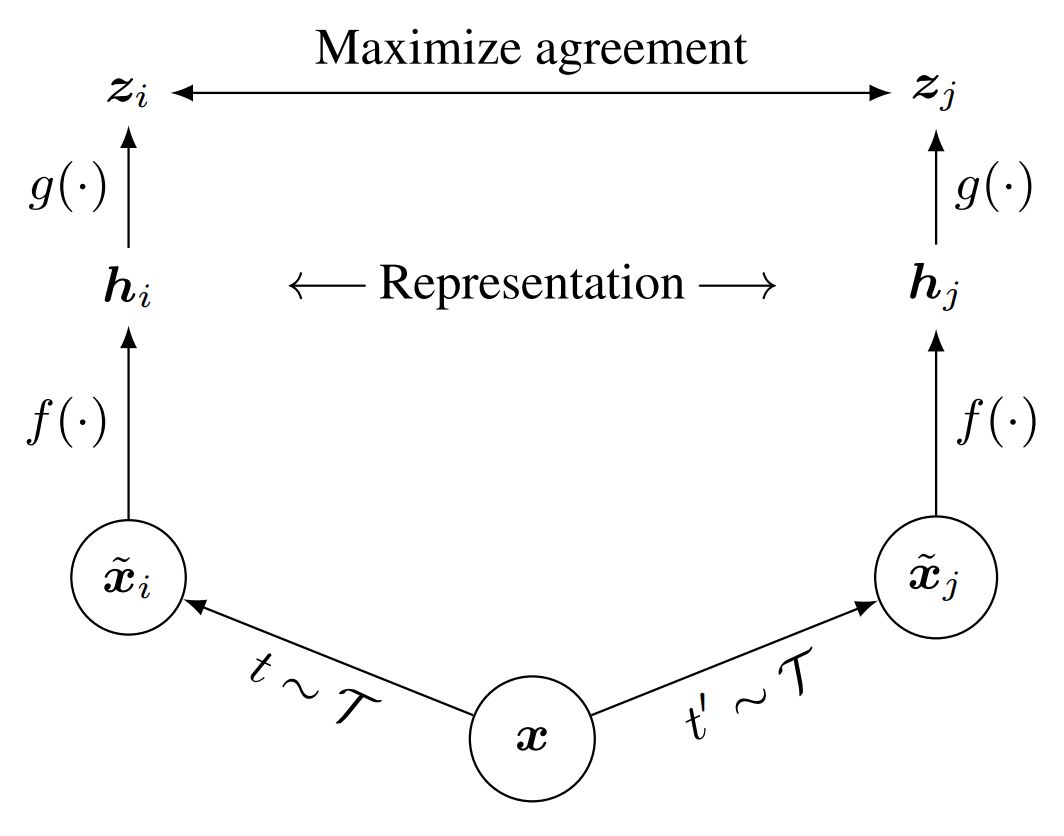 Loss
Model
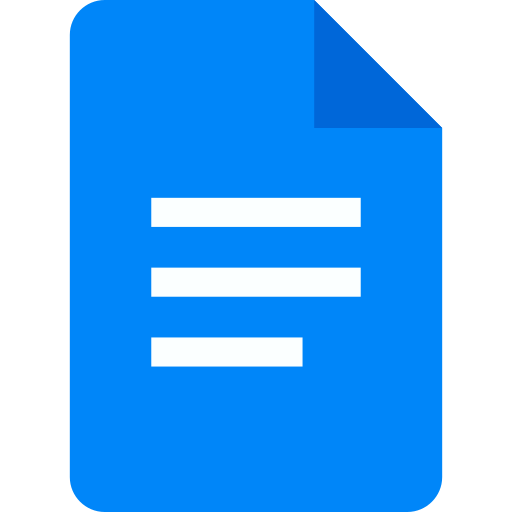 Encoder
Encoder
SimCLR: Chen et al, 2020
Self-Supervised Learning
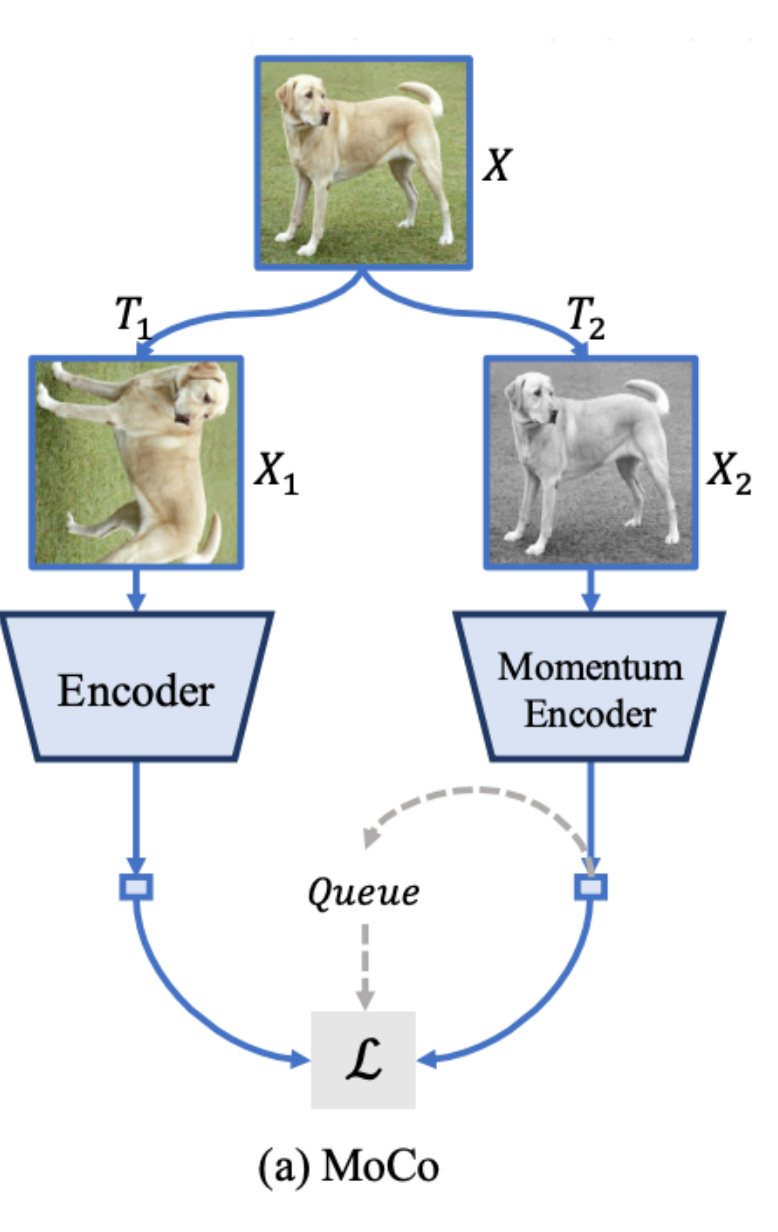 Self-supervised
Loss
Model
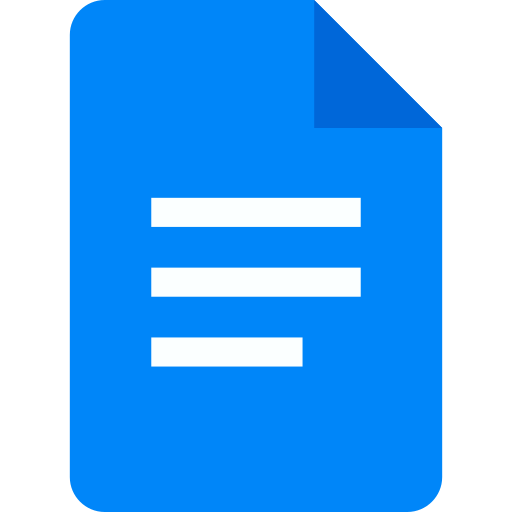 MoCo He et al. 2020
https://medium.com/geekculture/understanding-contrastive-learning-and-moco-efe491e4eed9
Self-Supervised Learning
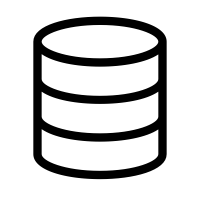 BERT
Self-supervised
Learning
Masked token prediction
Next sentence prediction
Fine-tune
Zero-shot
Model for
Task 1
Model for
Zero-shot Task
Model for
Task 2
Model for
Task 3
Self-Supervised Learning
How to empower Vision Transformers with large-scale, unlabeled data?
https://www.youtube.com/watch?v=rgXxAFIBido
Self-Supervised Learning
How to empower Vision Transformers with large-scale, unlabeled data?
Self-supervision from the multimodal videos (video frames, audio, and text)
https://www.youtube.com/watch?v=rgXxAFIBido
MERLOT
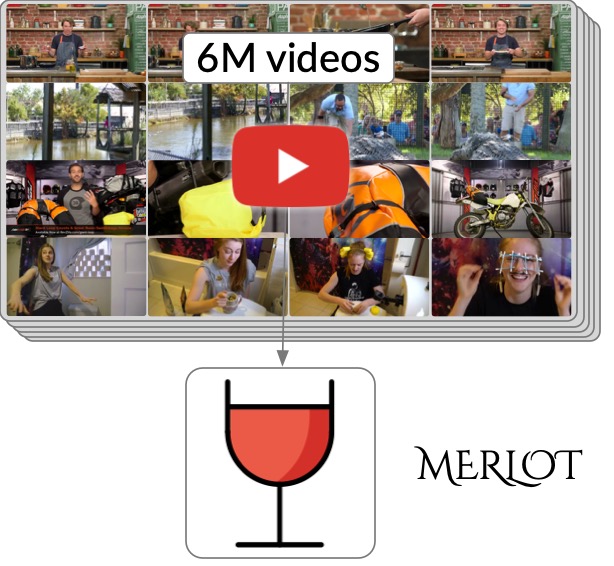 A model that learns commonsense representations of multimodal events by self-supervised pretraining over 6M unlabelled YouTube videos
Dataset
To learn about a broad range of objects, actions, and scenes
HowTo100M
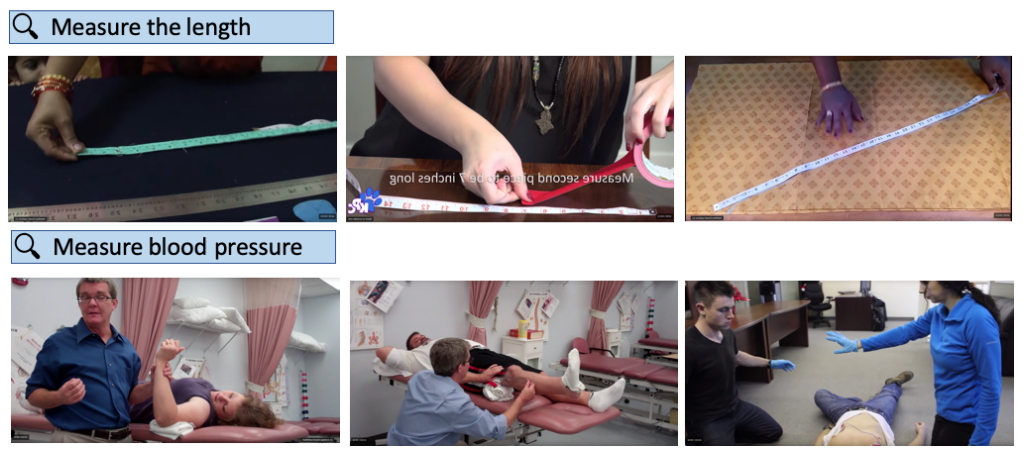 YouTube: 
Popular Topics
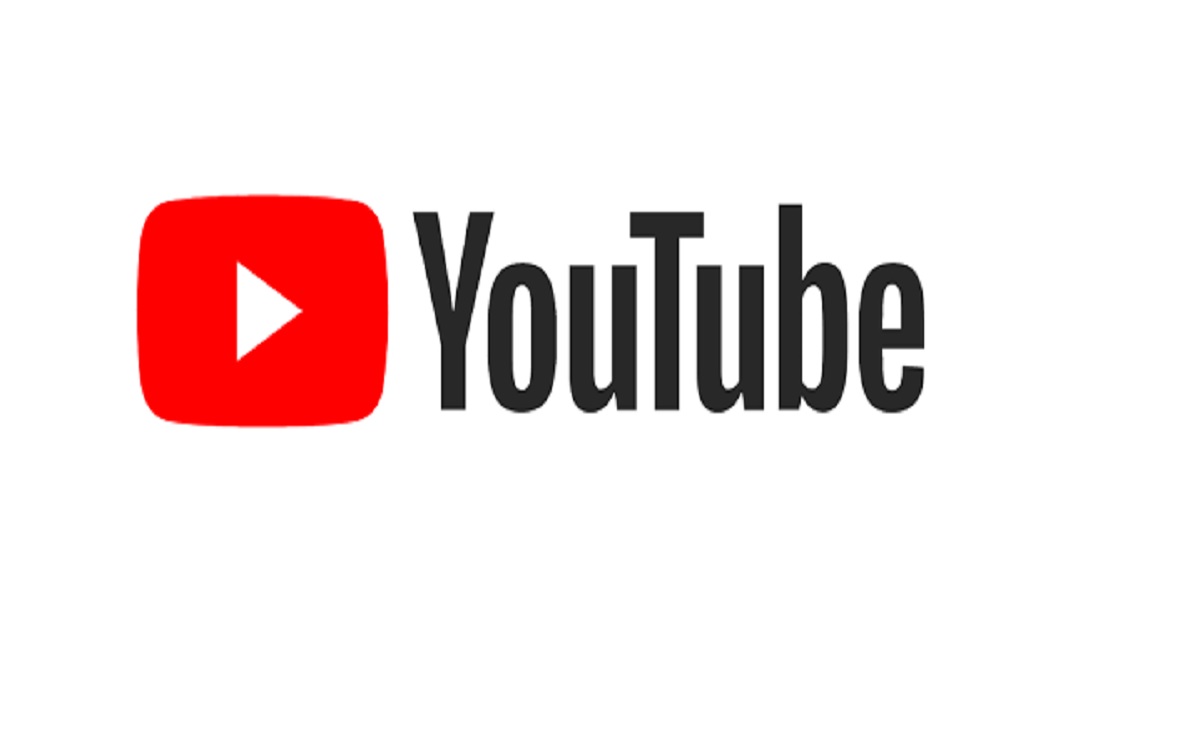 With ENGLISH ASR
Not too long (> 20 minutes)
Visually “ungrounded” (video games commentaries)
Unlikely to contain objects
VLOG
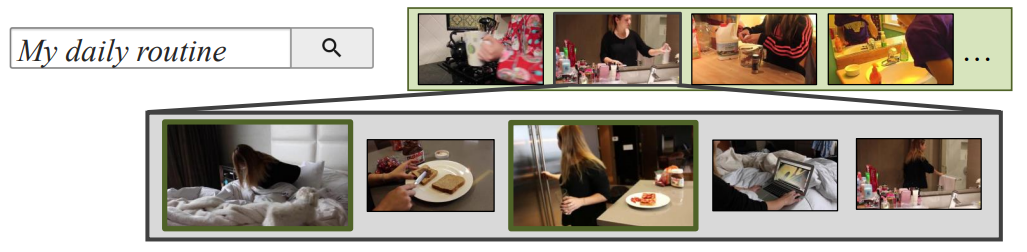 https://www.di.ens.fr/willow/research/howto100m/
https://web.eecs.umich.edu/~fouhey/2017/VLOG/index.html
Dataset
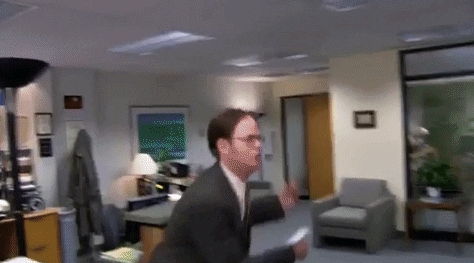 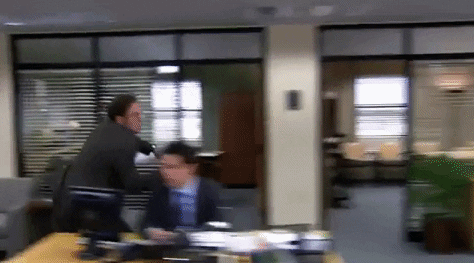 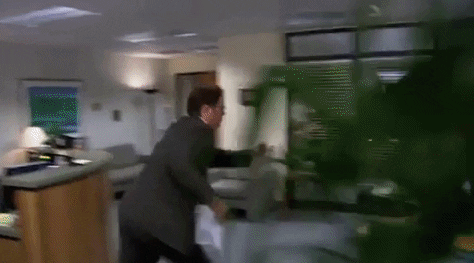 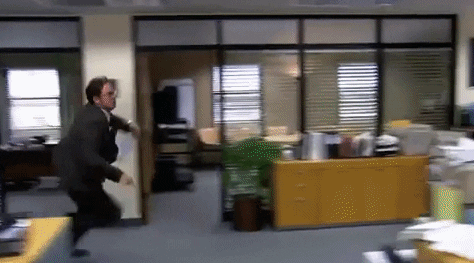 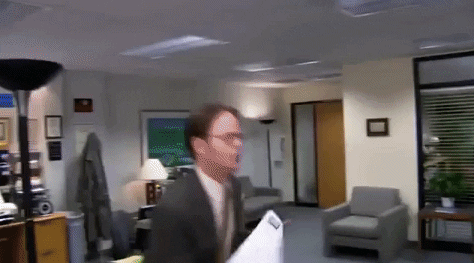 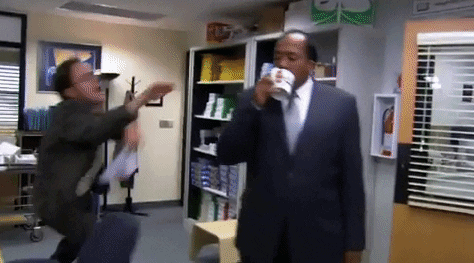 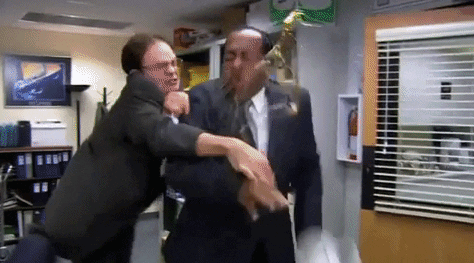 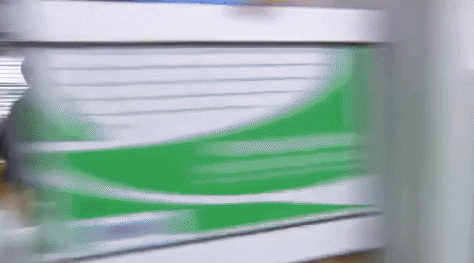 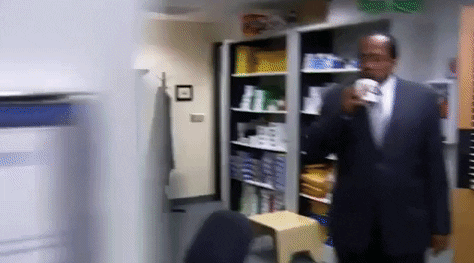 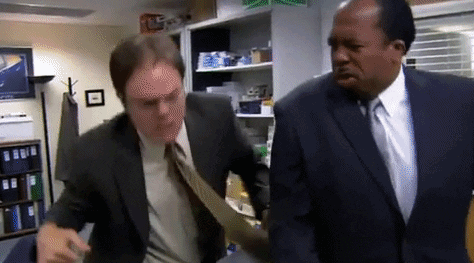 MERLOT
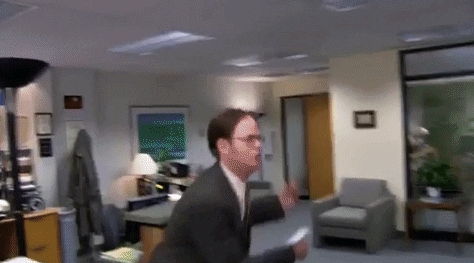 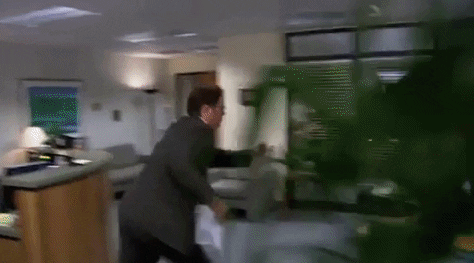 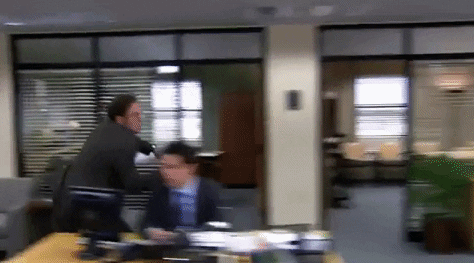 ……
……
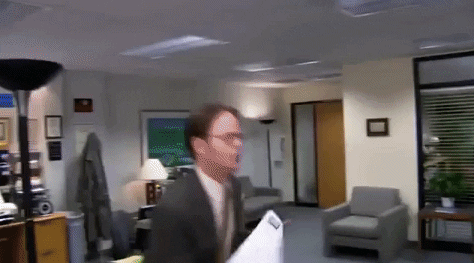 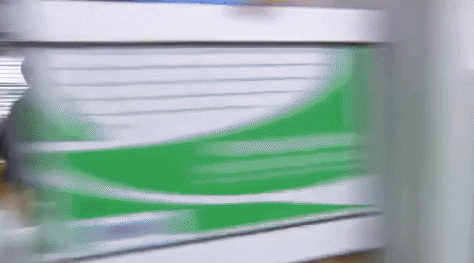 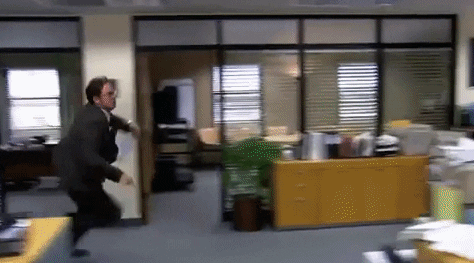 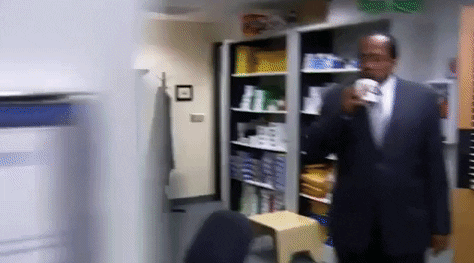 ……
……
32 Byte Pair Encode(BPE) tokens each
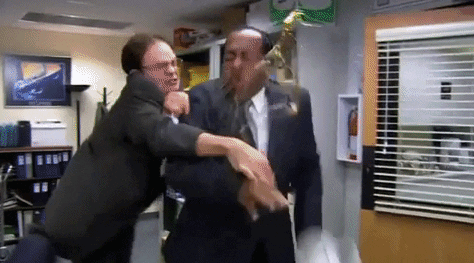 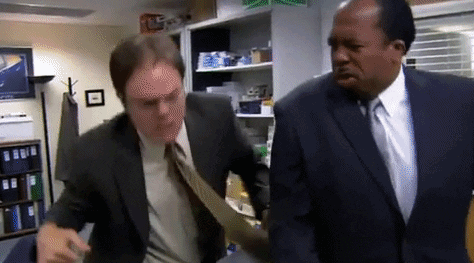 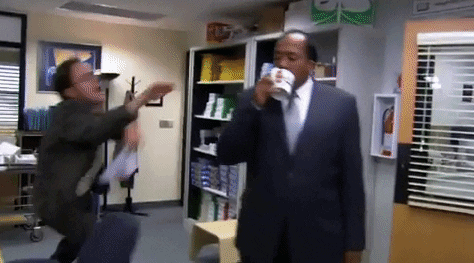 ……
……
The Office
MERLOT
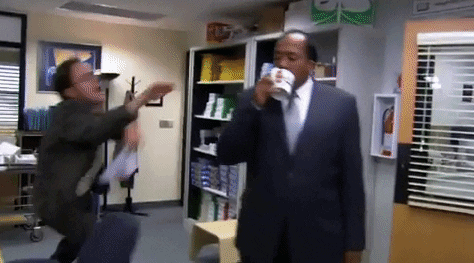 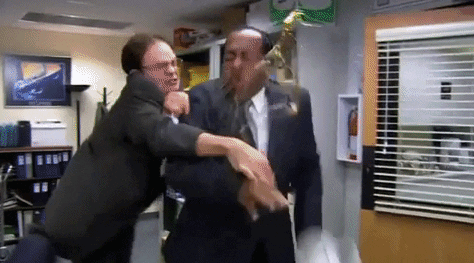 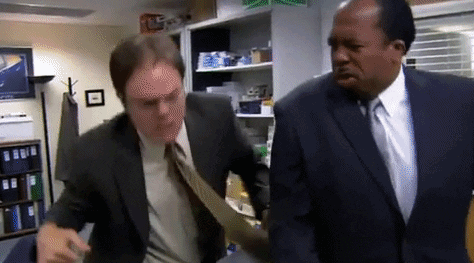 …..…
…..…
At 8 a.m. today, someone poisons the coffee. 
Do not drink the coffee.
No~~~
…
The Office
MERLOT
Joint Vision & Language Transformer Encoder
(RoBERTa)
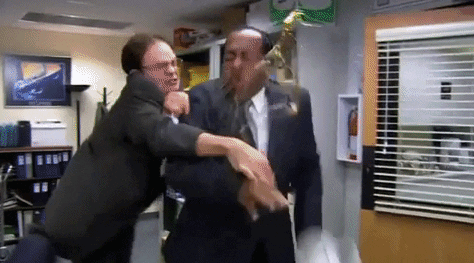 Image Encoder
Visual Transformer
At 8 a.m. today, someone poisons the coffee.
Word
Embed
BPE
Different image size for videos
MERLOT
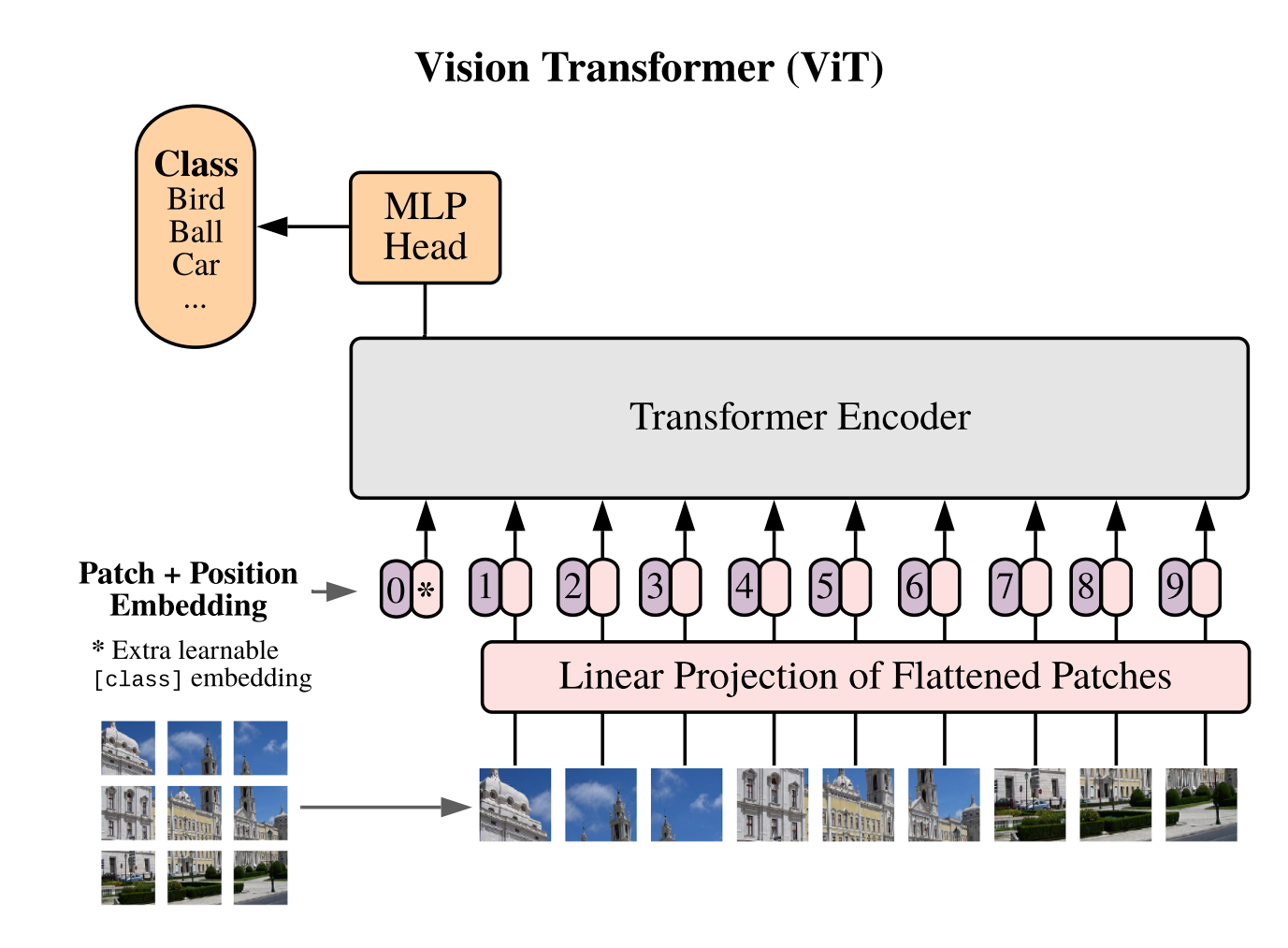 Image Encoder
Trainable
https://arxiv.org/abs/2010.11929
Faster-RCNN
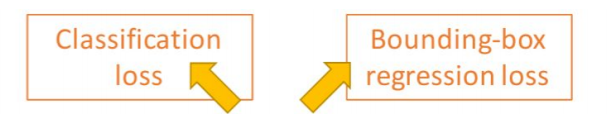 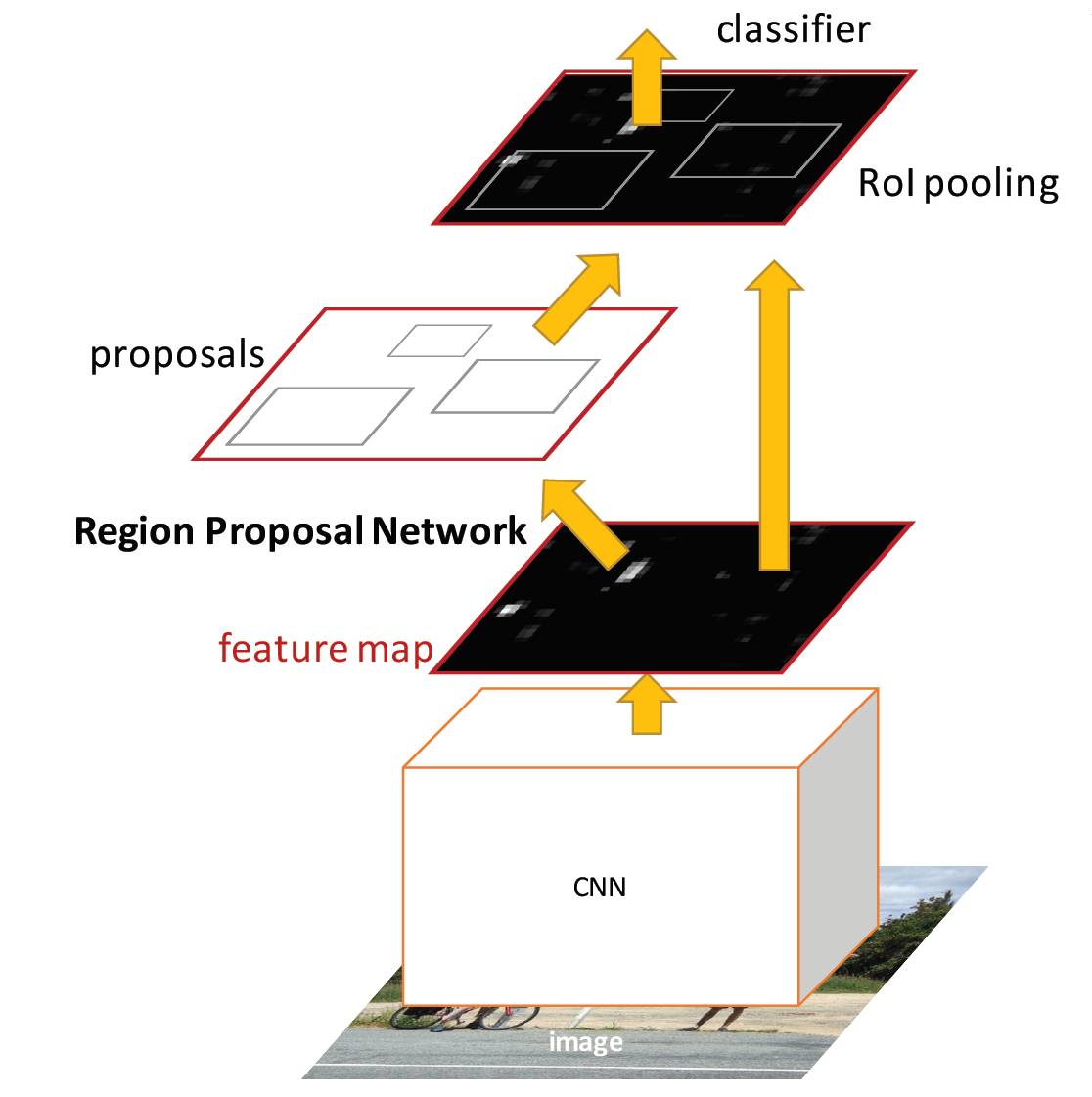 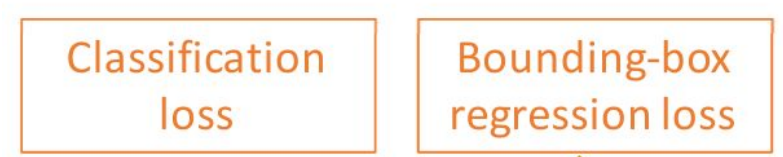 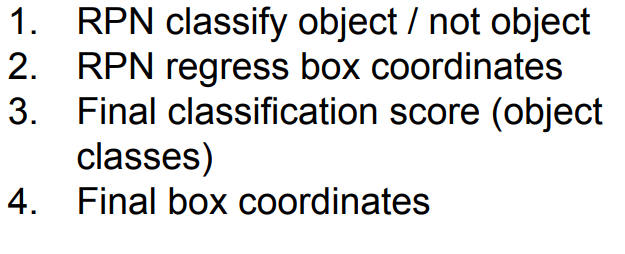 https://arxiv.org/pdf/1506.01497.pdf
Grid-Based Object Detectors
YOLO / SSD / RetinaNet
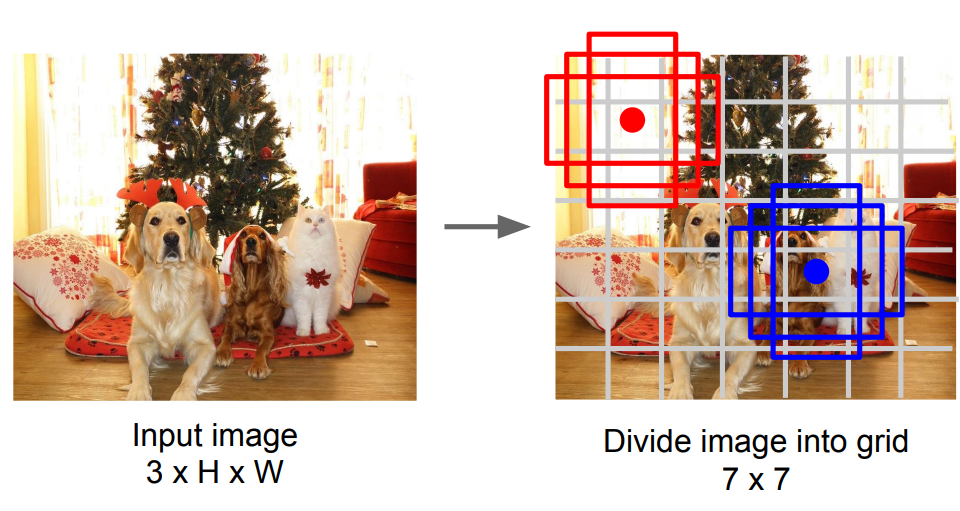 (dx, dy, dh, dw, confidence)
Split an image into patches
Flatten the patches
Produce lower-dimensional linear embeddings from the flattened patches
Add positional embeddings
Feed the sequence as an input to a standard transformer encoder
Pretrain the model with image labels
Finetune on the downstream dataset for image classification
Vision Transformer
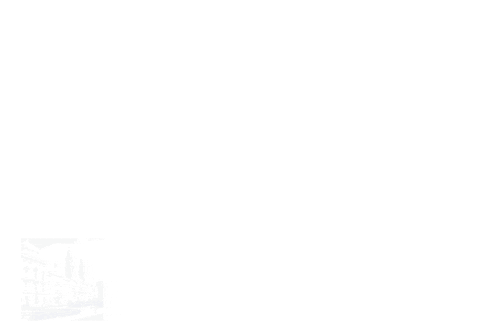 https://arxiv.org/pdf/2010.11929.pdf
https://theaisummer.com/vision-transformer/
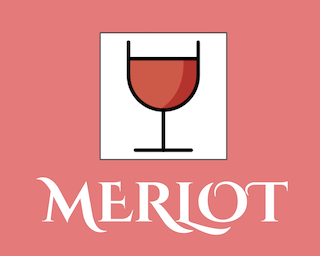 MERLOT
Contrastive frame-transcript matching
(Attention) Masked Language Modeling
Temporal Reordering
MERLOT
Contrastive frame-transcript matching
Language Only
Encoder
We’re making a greenhouse.
It’s thin plastic, so it’ll be easy to cut.
Image Encoder
Image Encoder
So I’ll cut it with a circular saw.
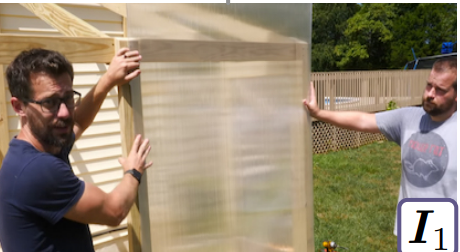 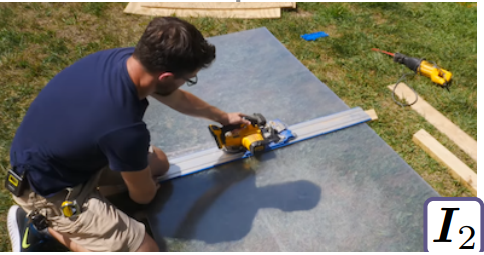 For my morning routine, I …
MERLOT
Contrastive frame-transcript matching
Language Only
Encoder
We’re making a greenhouse.
CLS
CLS
It’s thin plastic, so it’ll be easy to cut.
CLS
Image Encoder
So I’ll cut it with a circular saw.
CLS
.
.
.
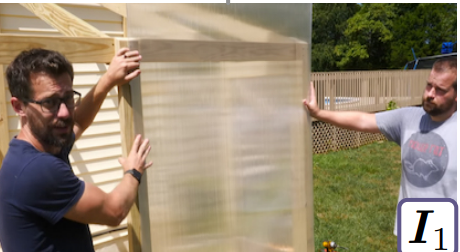 For my morning routine, I …
CLS
MERLOT
Contrastive frame-transcript matching
Language Only
Encoder
We’re making a greenhouse.
CLS
CLS
It’s thin plastic, so it’ll be easy to cut.
CLS
Image Encoder
So I’ll cut it with a circular saw.
CLS
.
.
.
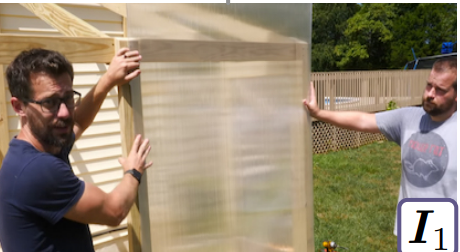 For my morning routine, I …
CLS
Contrastive loss is one of the first training objectives that was used for contrastive learning. It takes as input a pair of samples that are either similar or dissimilar, and it brings similar samples closer and dissimilar samples far apart.
Contrastive Loss
Contrastive Loss
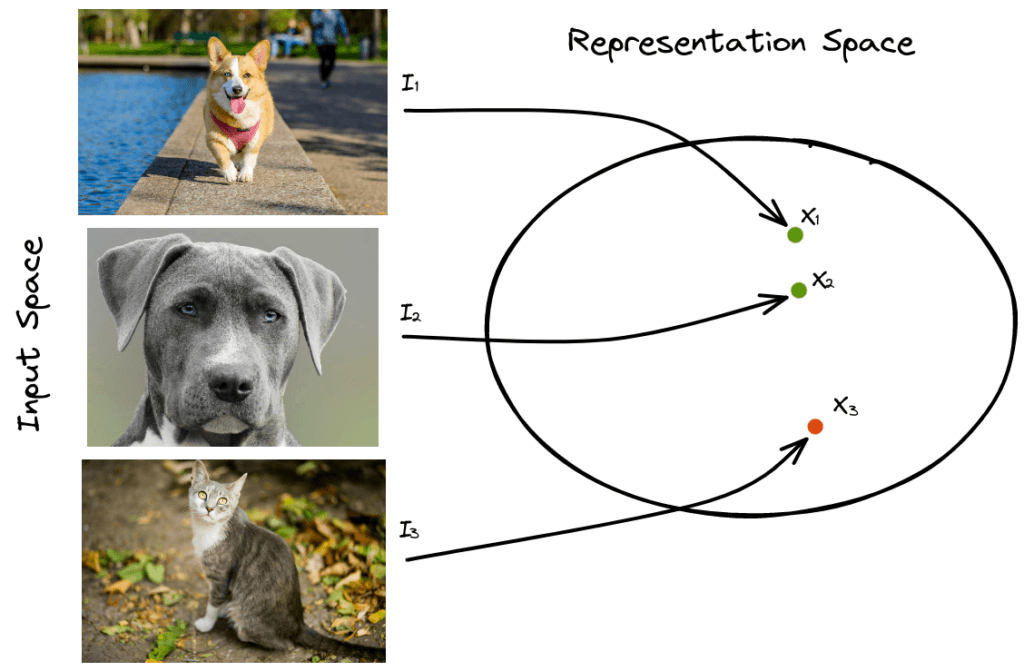 https://www.baeldung.com/cs/contrastive-learning#:~:text=Contrastive%20Loss,and%20dissimilar%20samples%20far%20apart.
Contrastive loss is one of the first training objectives that was used for contrastive learning. It takes as input a pair of samples that are either similar or dissimilar, and it brings similar samples closer and dissimilar samples far apart.
Contrastive Loss
Contrastive Loss
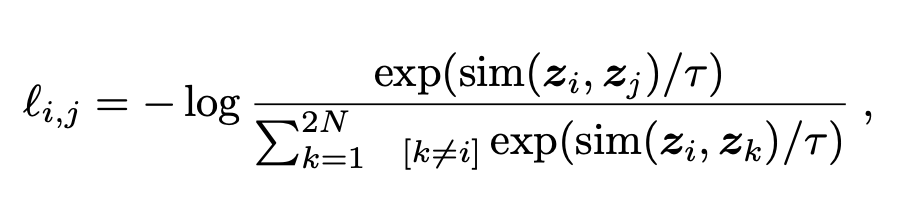 similar vectors to be as close to 1 as possible, since -log(1) = 0
negative examples to be close to 0 , since any non-zero values will reduce the value of similar vectors
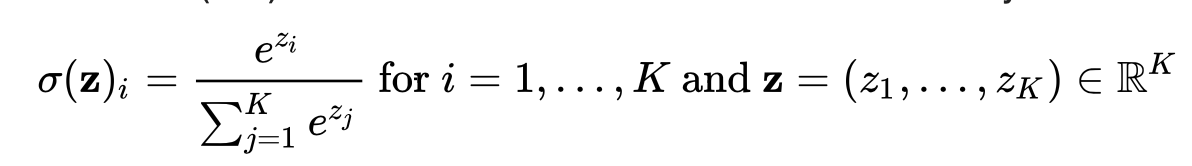 Softmax
https://www.baeldung.com/cs/contrastive-learning#:~:text=Contrastive%20Loss,and%20dissimilar%20samples%20far%20apart.
MERLOT
Contrastive frame-transcript matching
Language Only
Encoder
We’re making a greenhouse.
CLS
CLS
It’s thin plastic, so it’ll be easy to cut.
CLS
Image Encoder
So I’ll cut it with a circular saw.
CLS
.
.
.
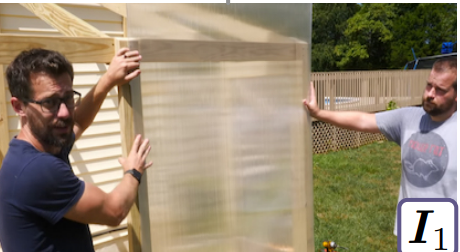 For my morning routine, I …
CLS
MERLOT
Architecture
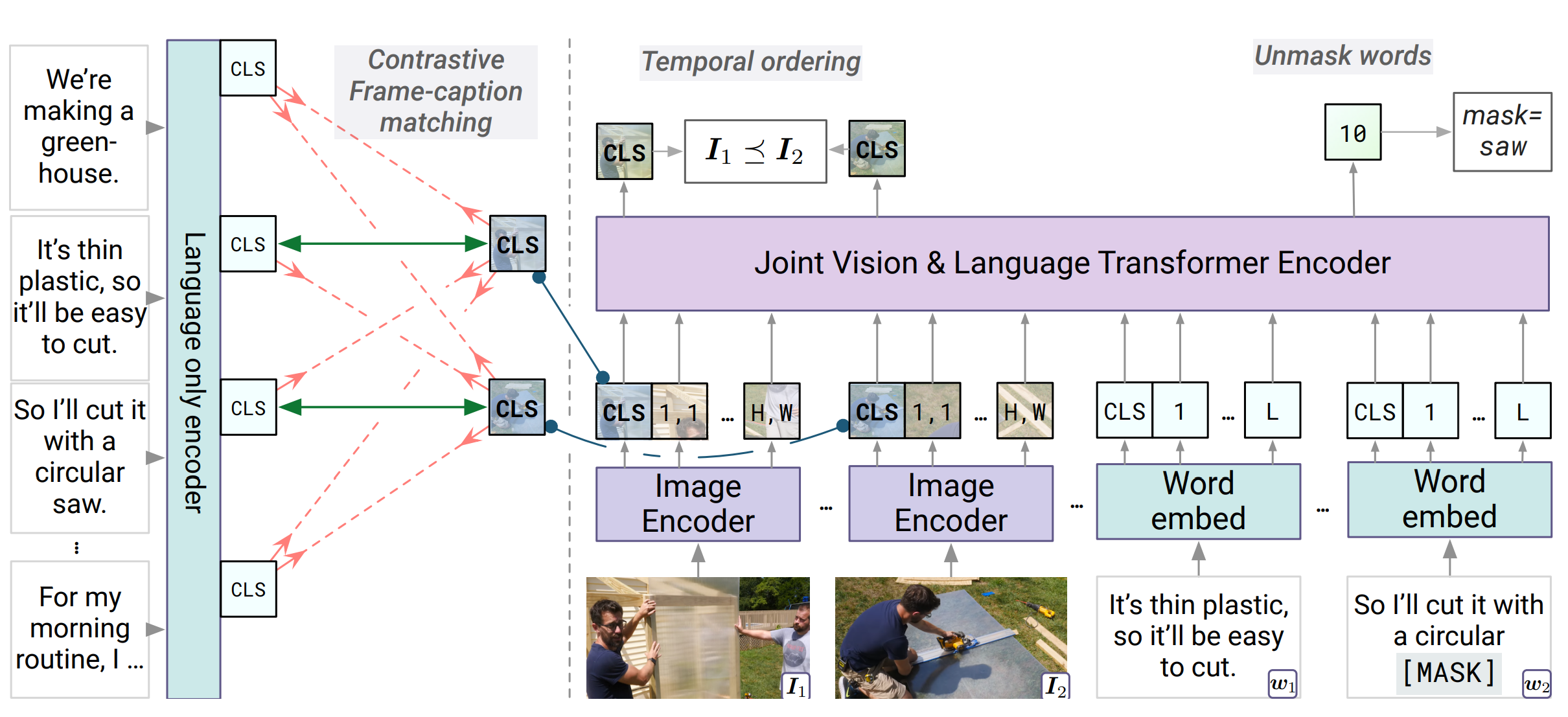 MERLOT
(Attention) Masked Language Modeling
Word
Embed
Joint Vision & Language Transformer Encoder
We’re making a greenhouse.
It’s thin plastic, so it’ll be easy to cut.
Word
Embed
So I’ll cut it with a circular [MASK].
Word
Embed
mask = saw
MERLOT
(Attention) Masked Language Modeling
Word
Embed
Joint Vision & Language Transformer Encoder
We’re making a greenhouse.
problems?
It’s thin plastic, so it’ll be easy to cut.
Word
Embed
So I’ll cut it with a circular [MASK].
Word
Embed
mask = saw
MERLOT
(Attention) Masked Language Modeling
Word
Embed
Joint Vision & Language Transformer Encoder
We’re making a greenhouse.
problems?
people tend to ramble, 
and often mention key objects multiple times
It’s thin plastic, so it’ll be easy to cut.
Word
Embed
So I’ll cut it with a circular [MASK].
Word
Embed
mask = saw
MERLOT
(Attention) Masked Language Modeling
Word
Embed
Joint Vision & Language Transformer Encoder
We’re making a greenhouse.
problems?
people tend to ramble, 
and often mention key objects multiple times
It’s thin plastic, so it’ll be easy to cut.
Word
Embed
Attention Masking
So I’ll cut it with a circular [MASK].
Word
Embed
mask = saw
MERLOT
(Attention) Masked Language Modeling
Language Only
Encoder
Attention Weights
We’re making a greenhouse.
So 
I
will 
cut 
it 
with 
a 
circular 
saw.
It’s thin plastic, so it’ll be easy to cut.
So I’ll cut it with a circular saw.
.
.
.
For my morning routine, I …
https://arxiv.org/pdf/1907.10529.pdf
MERLOT
(Attention) Masked Language Modeling
Language Only
Encoder
Attention Weights
We’re making a greenhouse.
So 
I
will 
cut 
it 
with 
a 
circular 
saw.
It’s thin plastic, so it’ll be easy to cut.
So I’ll cut it with a circular saw.
.
.
.
SpanBERT
masking contiguous random spans, rather than random tokens
training the span boundary representations to predict the entire content of the masked span.
For my morning routine, I …
MERLOT
Temporal Reordering
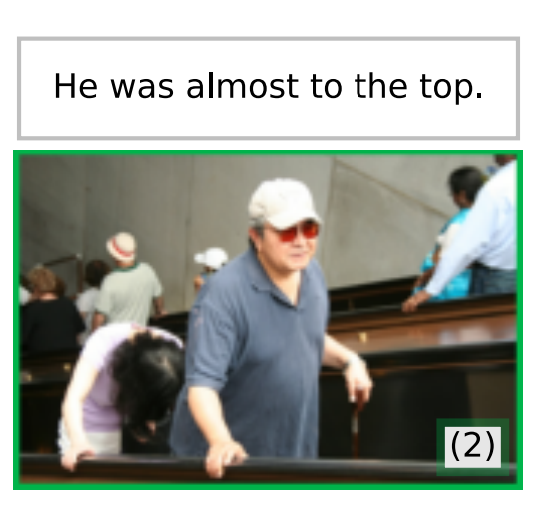 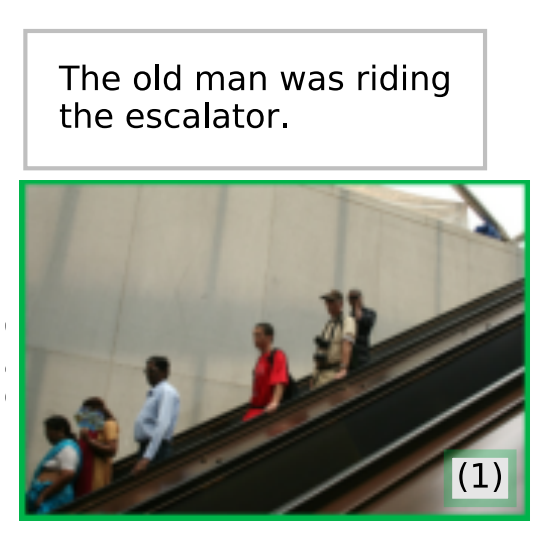 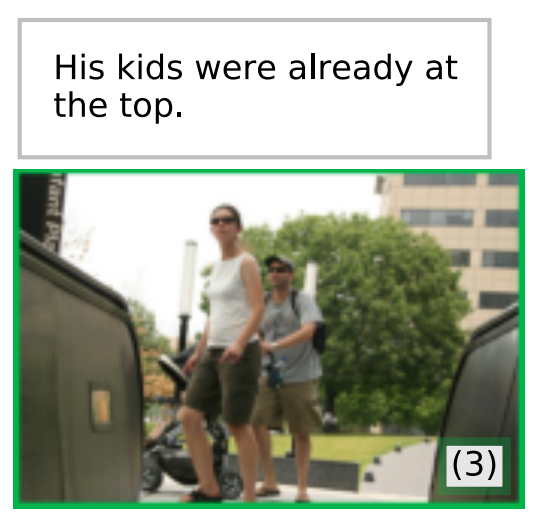 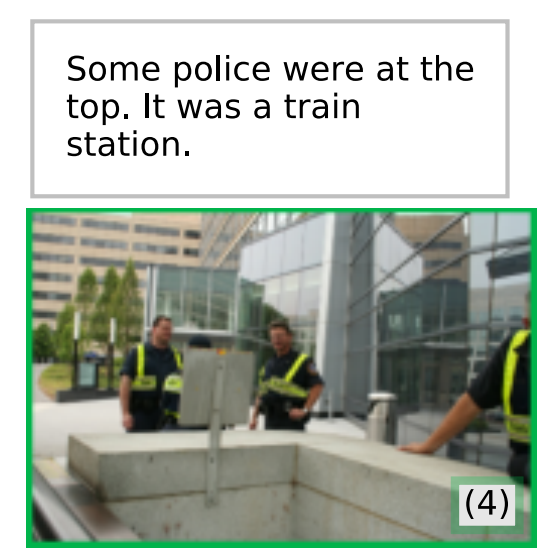 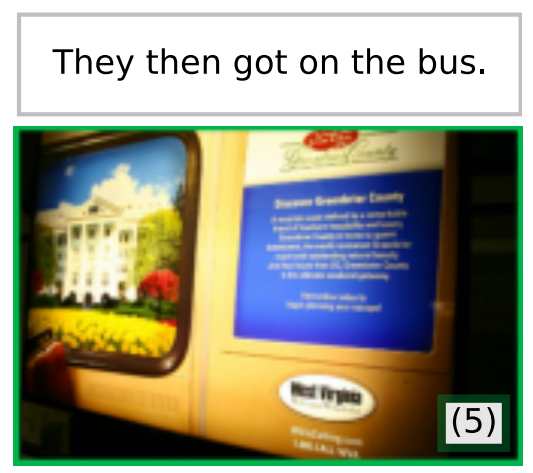 Replace segment-level position embeddings
[image_t] -> [image_unk_0]
MERLOT
Temporal Reordering
Reordering Loss
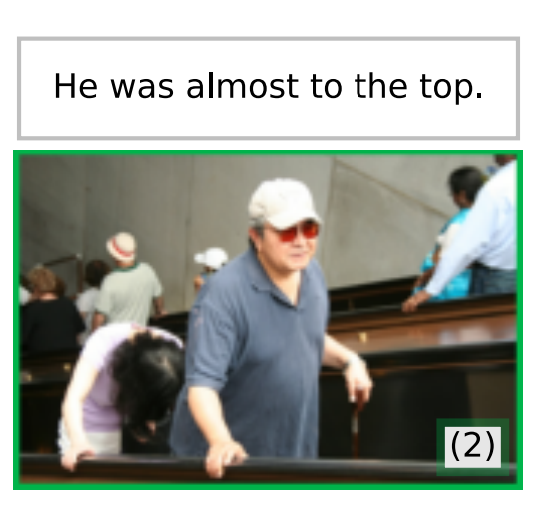 Cross Entropy
MLP
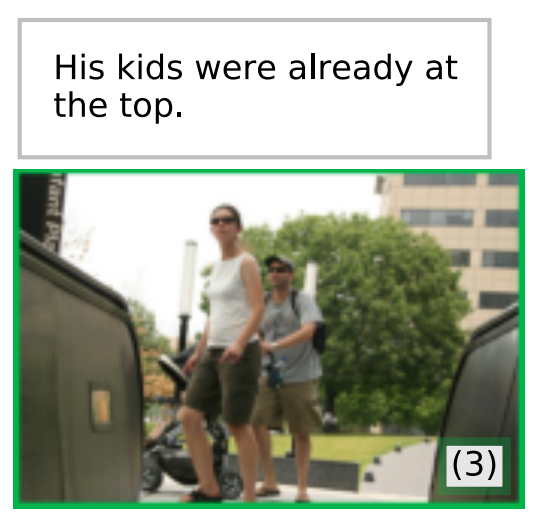 MERLOT
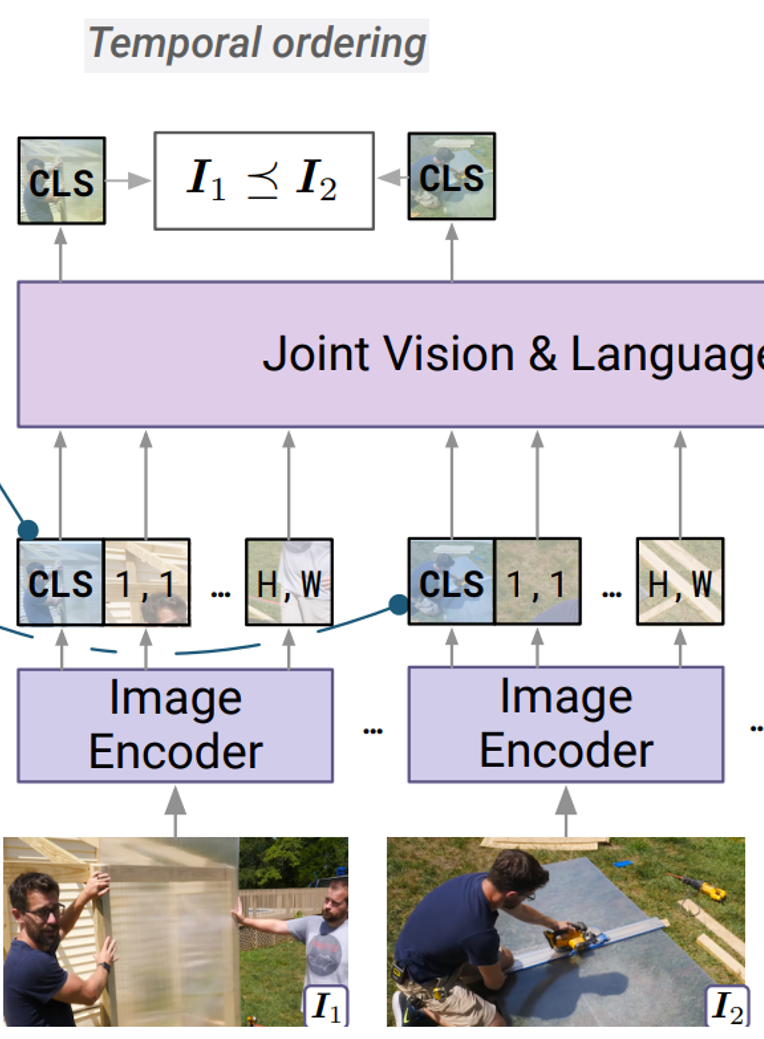 Temporal Reordering
Reordering Loss
Cross Entropy
MLP
MERLOT
Architecture
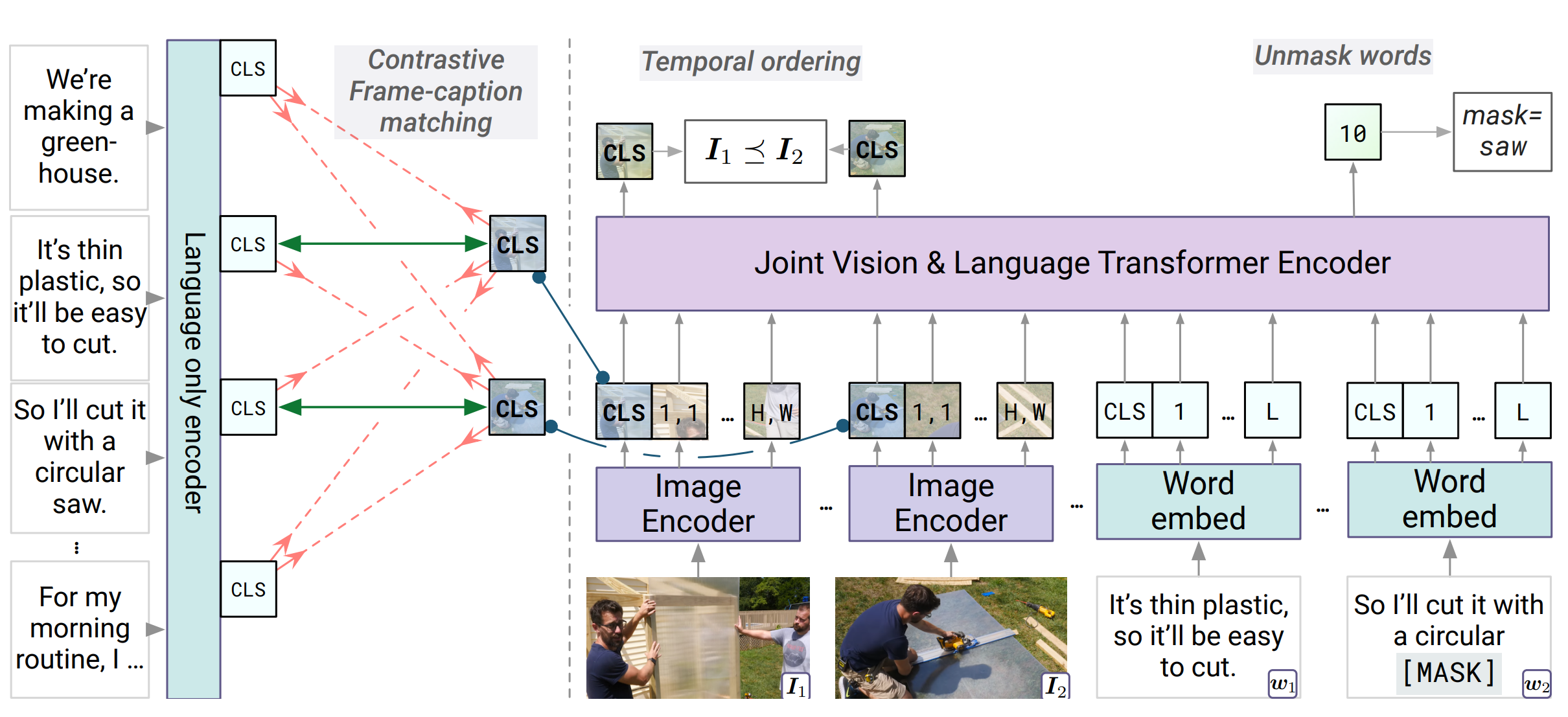 Image Tasks
Visual Commonsense Reasoning
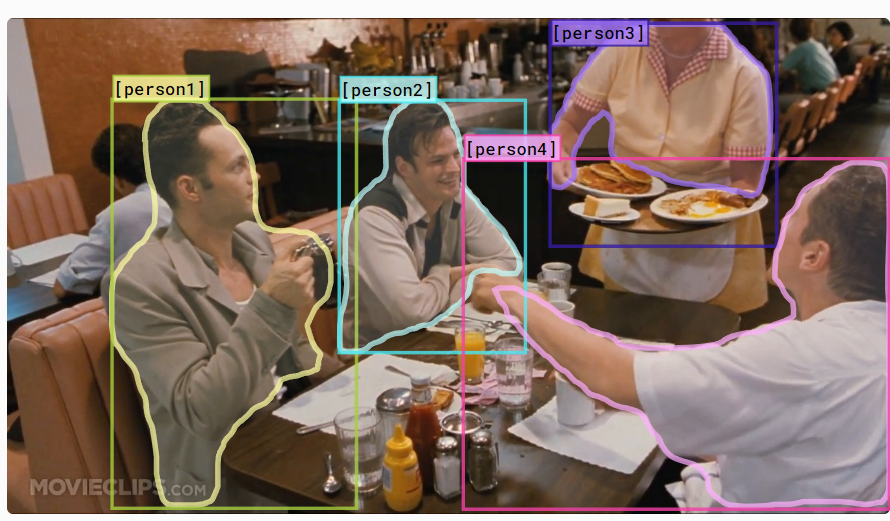 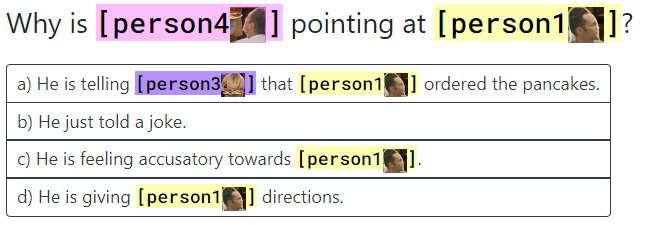 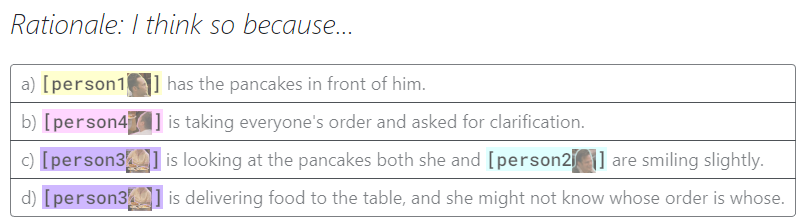 what might happen next
what are people’s intentions
https://visualcommonsense.com/
Image Tasks
Visual Commonsense Reasoning
Unsupervised ordering of Visual Stories
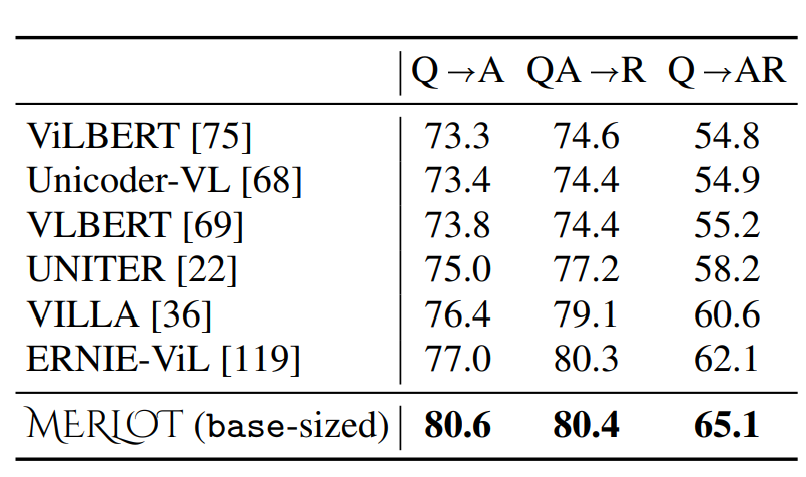 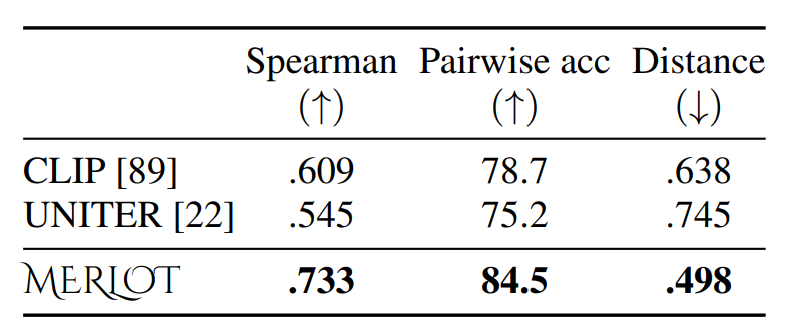 https://visualcommonsense.com/
Video Tasks
TVQA
TVQA links depicted objects to visual concepts in questions and answers.
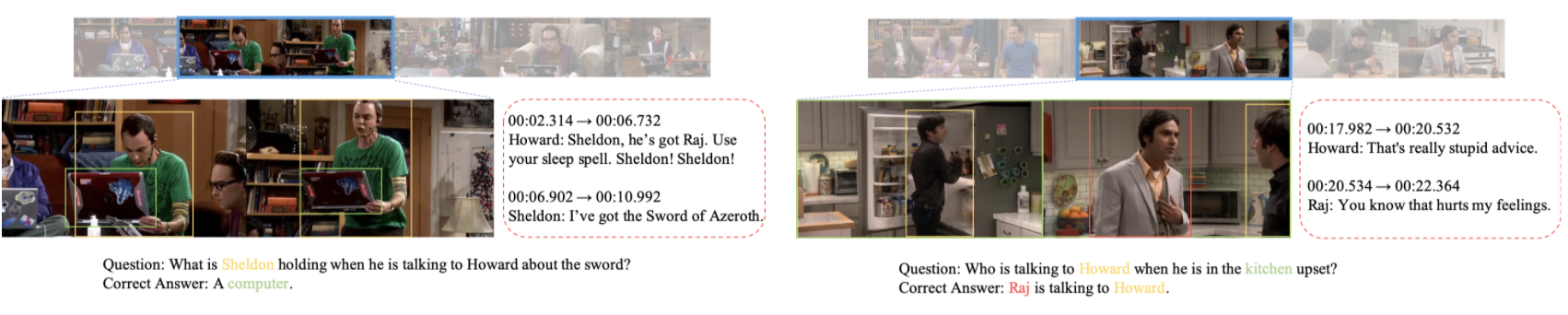 what might happen next
what are people’s intentions
https://tvqa.cs.unc.edu/
Video Tasks
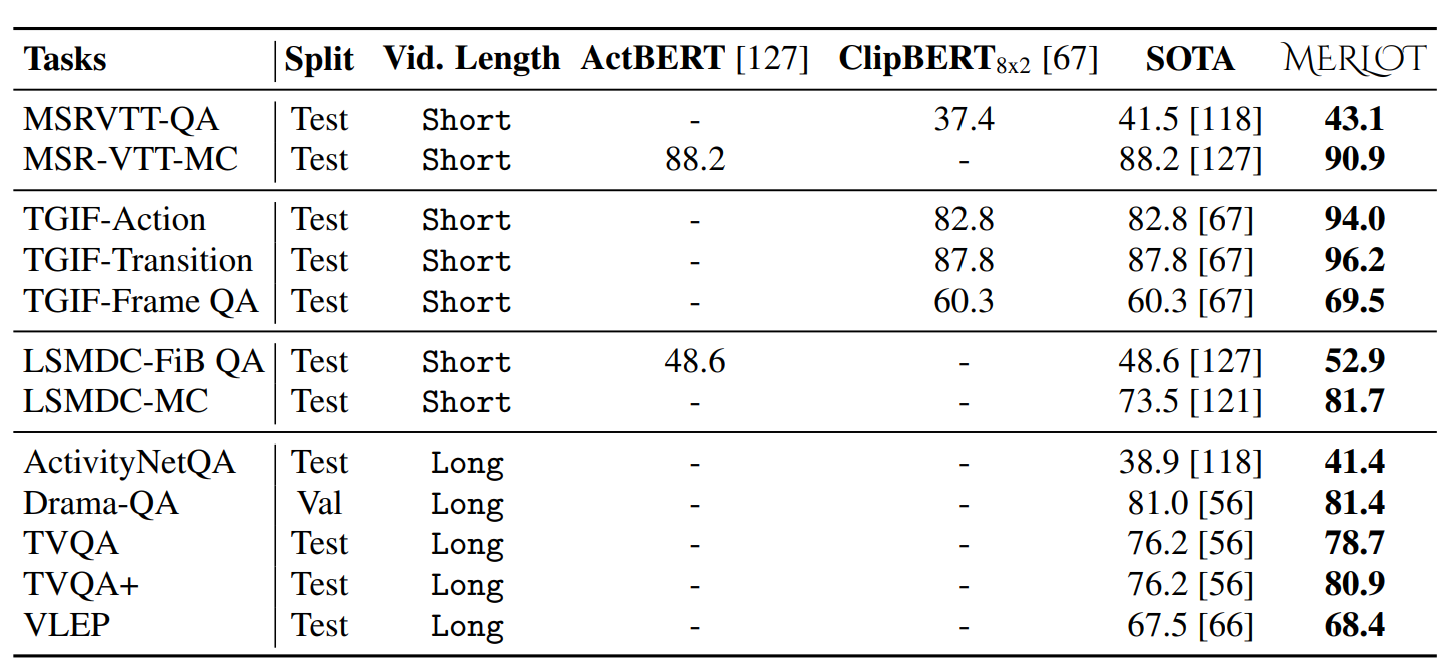 Zero-shot Ordering
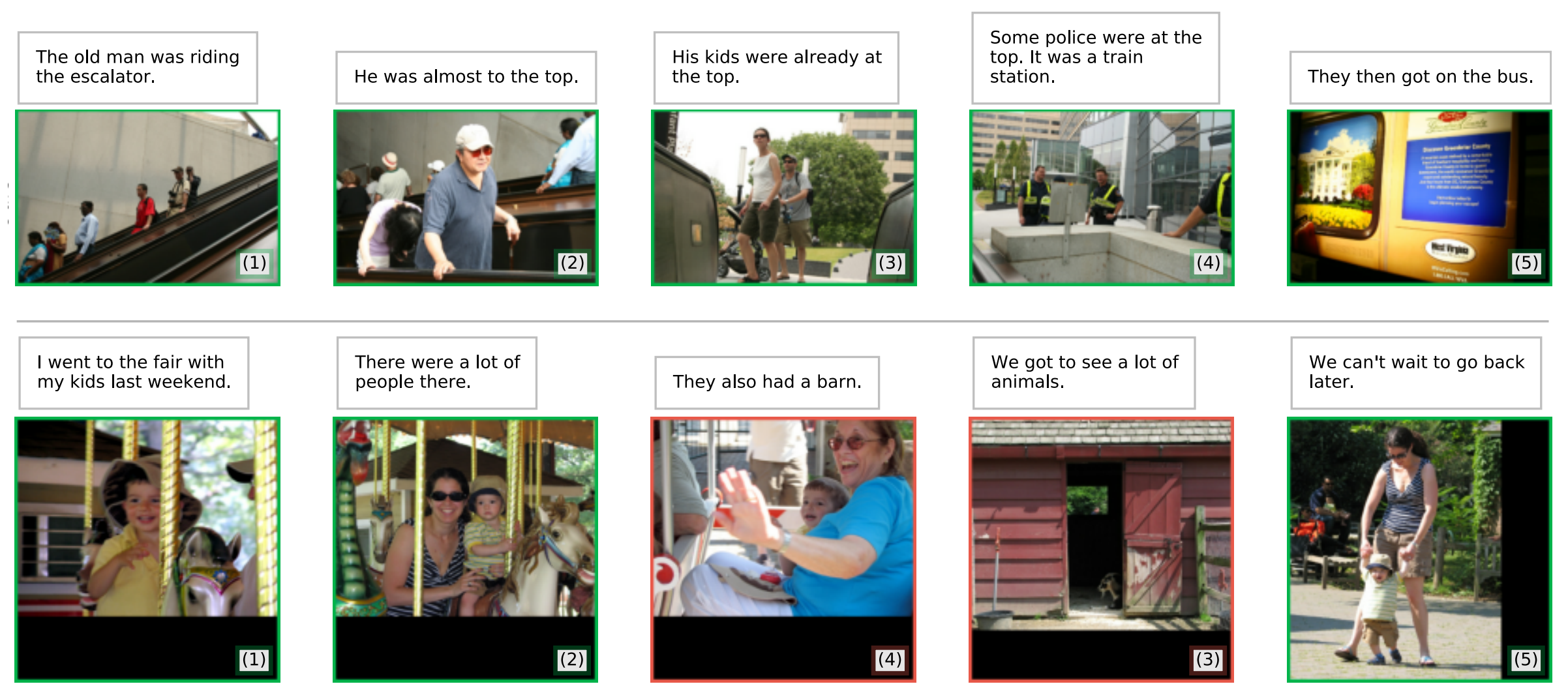 VATT
Transformers for Multimodal Self-Supervised Learning from Raw Video, Audio and Text
VATT
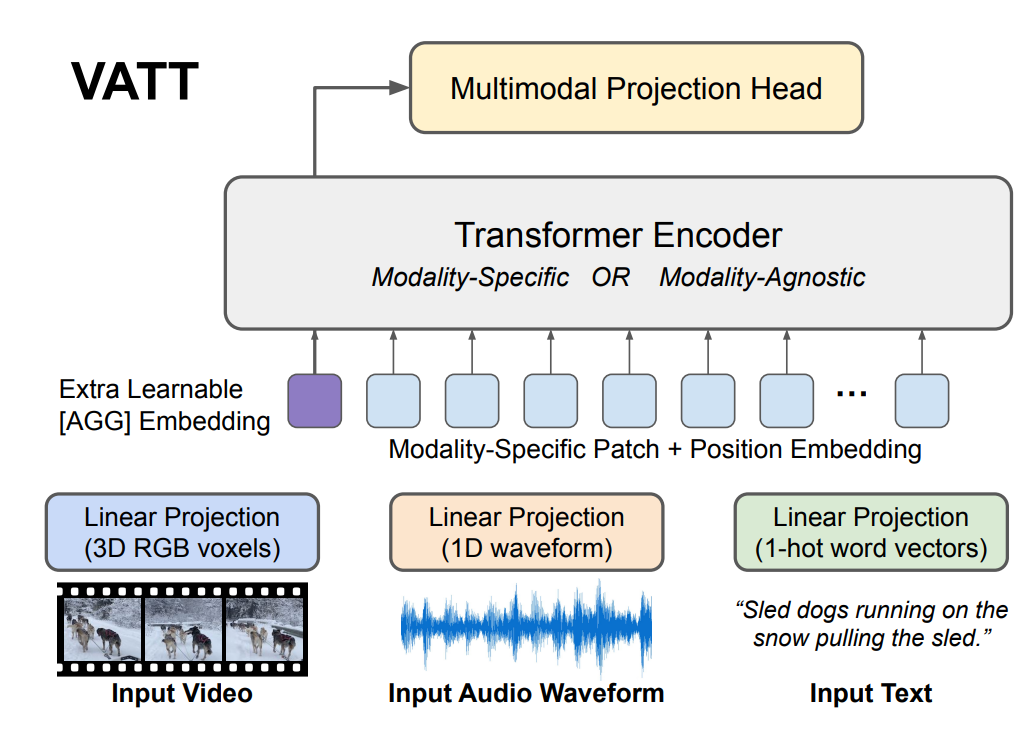 One backbone share different modalities
https://openreview.net/pdf?id=RzYrn625bu8
VATT
Modality-Specific
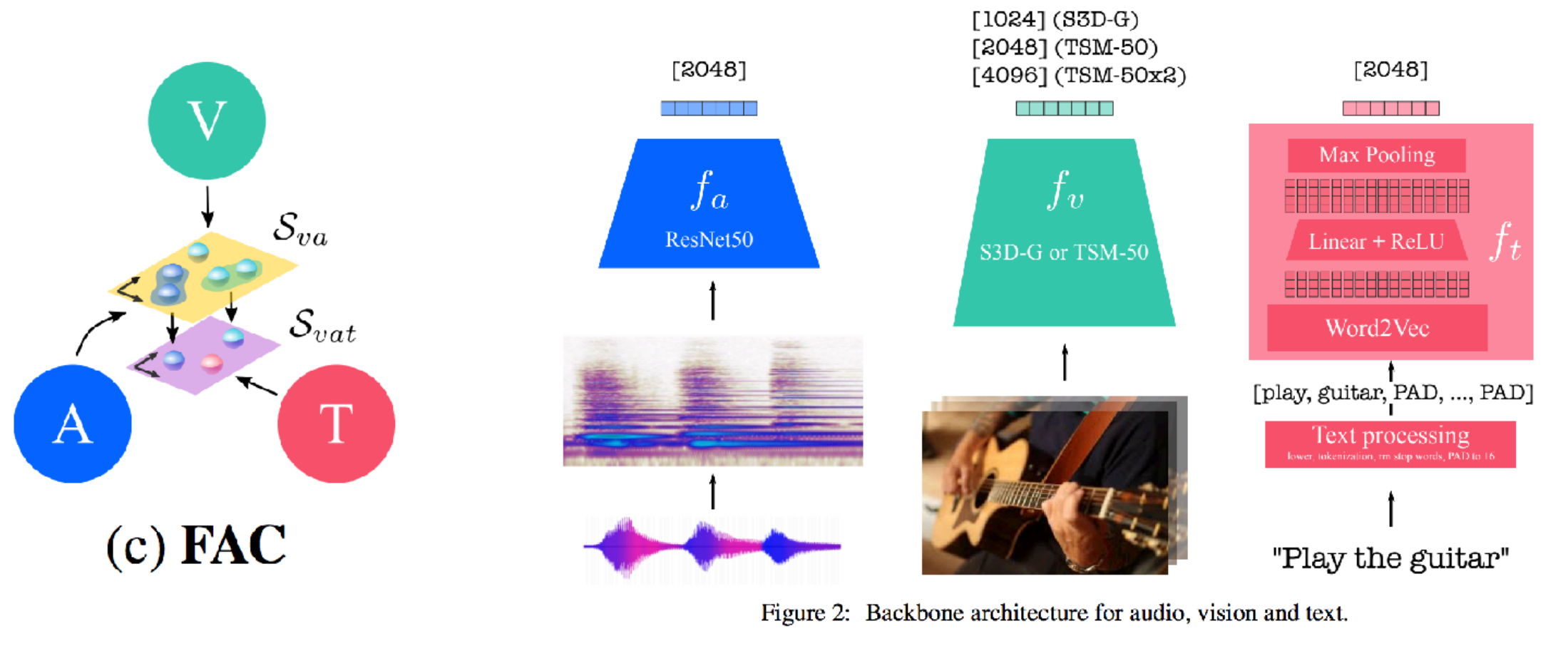 Video, audio, and text inputs have respective feature extractors
Each feature extractor has different architecture according to the modality.
FAC: Fine and Coarse
VATT
Modality-Specific
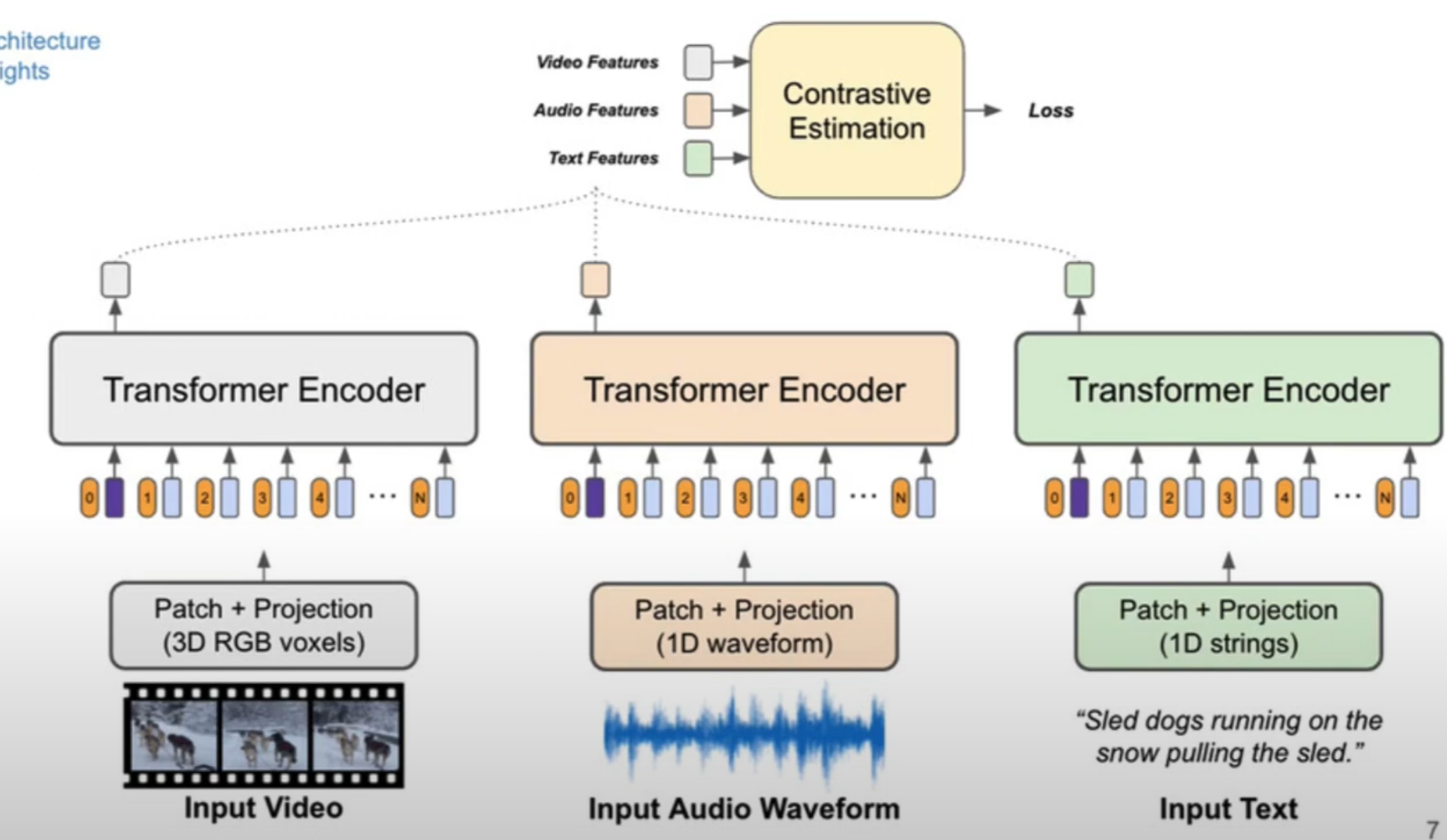 Video, audio, and text inputs have respective feature extractors
Each feature extractor has different architecture according to the modality.
https://www.youtube.com/watch?v=V3gY_hyATU8
VATT
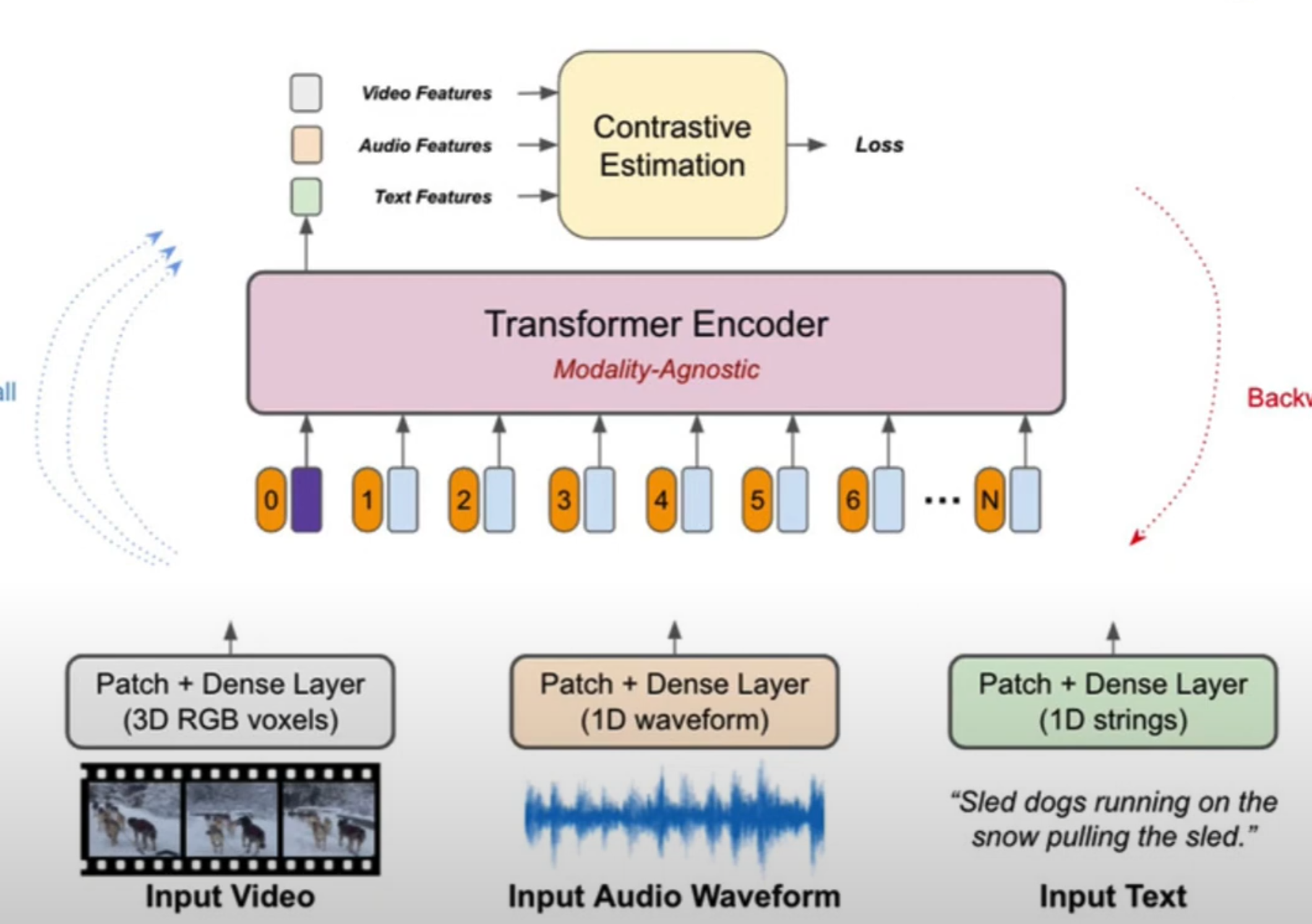 Modality-Agnostic
https://www.youtube.com/watch?v=V3gY_hyATU8
VATT
Common Space Projection
Multi-modal features need to be projected to common space for feature fusion, but different modalities have different levels of semantic granularity
Vision & audio: fine-grained space 
Vision + audio & text: the lower dimensional coarse-grained space.
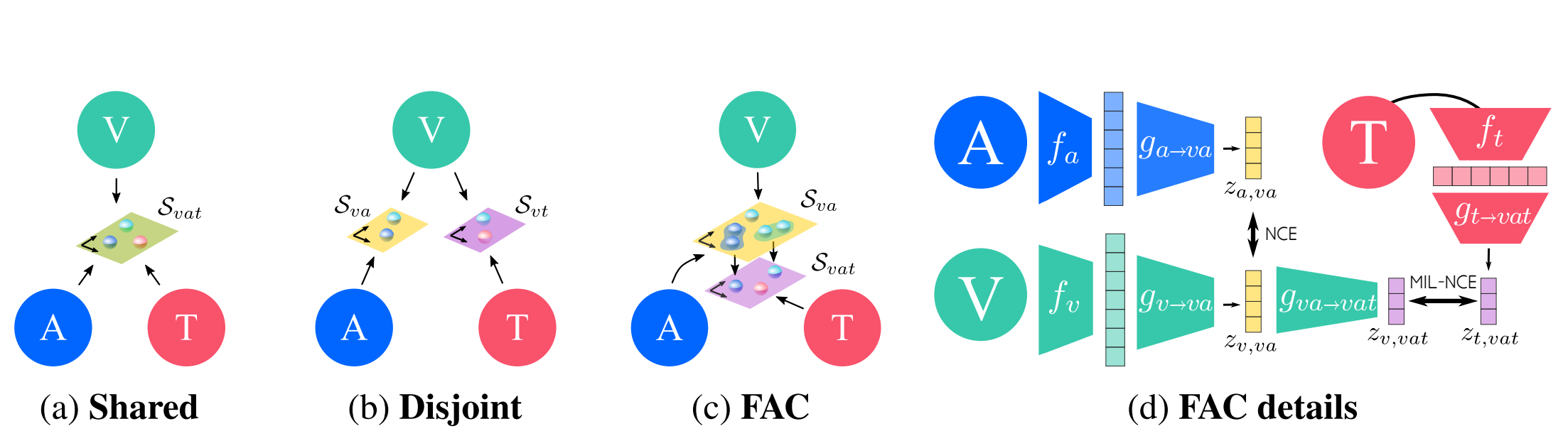 https://arxiv.org/pdf/2006.16228.pdf
VATT
Multimodal Contrastive Learning
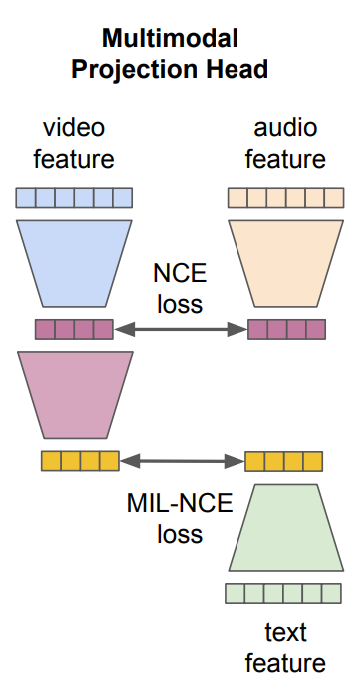 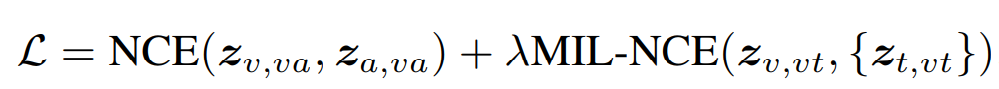 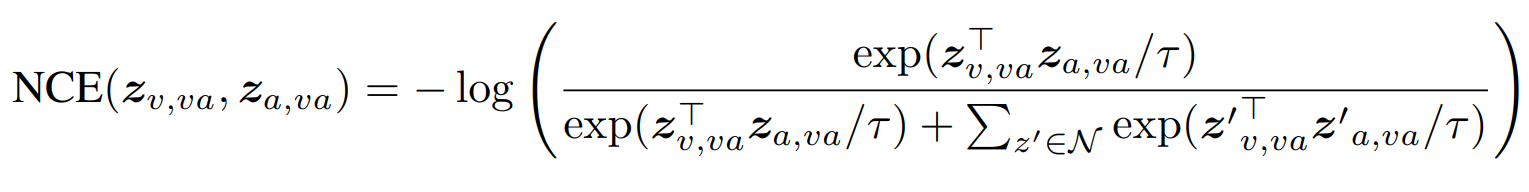 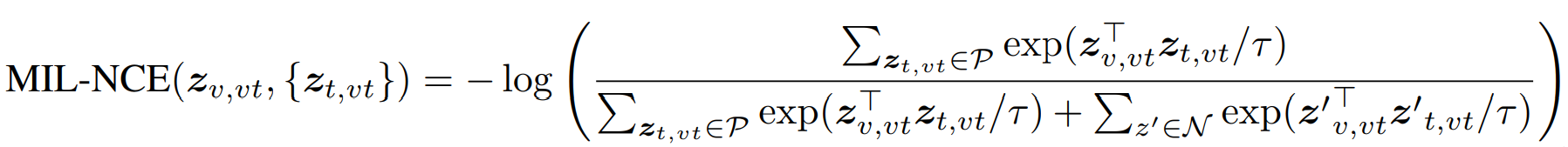 VATT
Multimodal Contrastive Learning
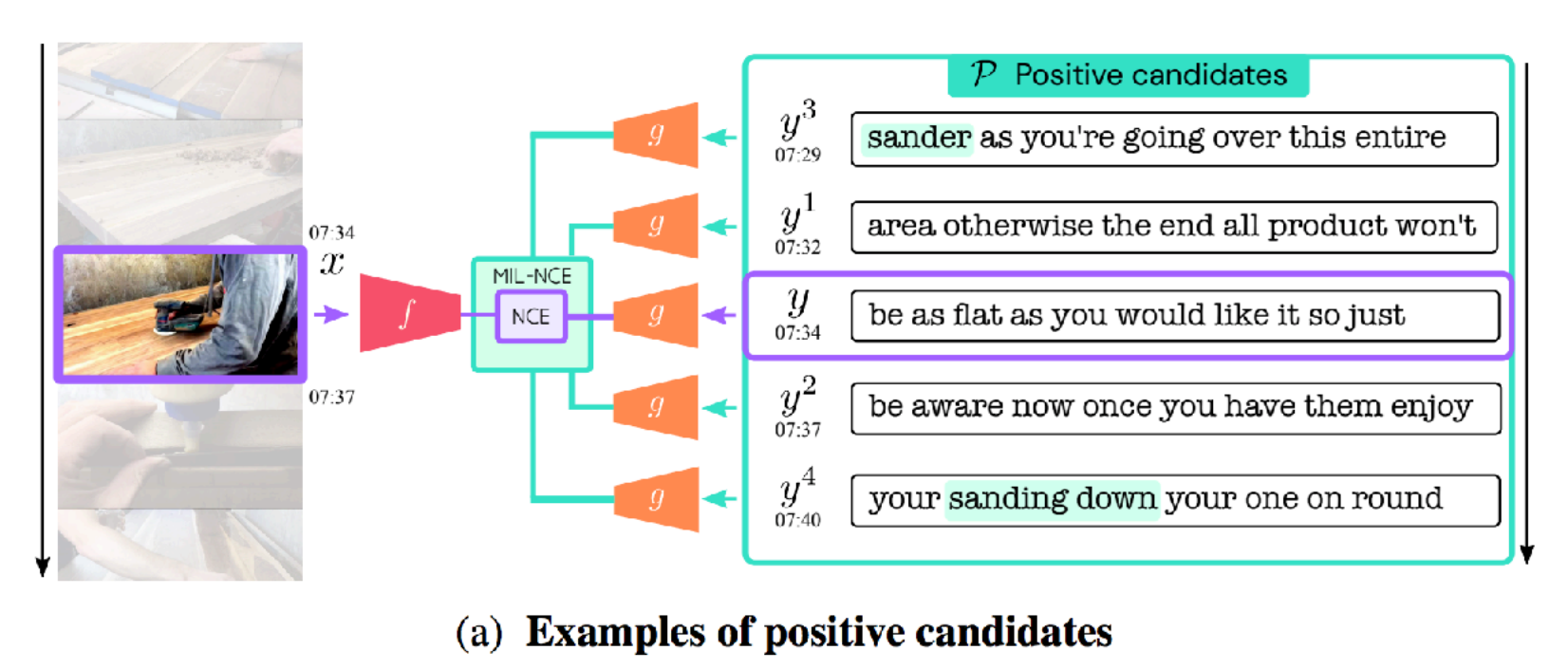 Vision & Text: Multiple-Instance-Learning-NCE (MIL-NCE) loss 
For multiple positive pairs of video & text, a video is matched to multiple text inputs that are temporally close to the video input.
End-to-End Learning of Visual Representation from Uncurated Instructional Videos (CVPR’20)
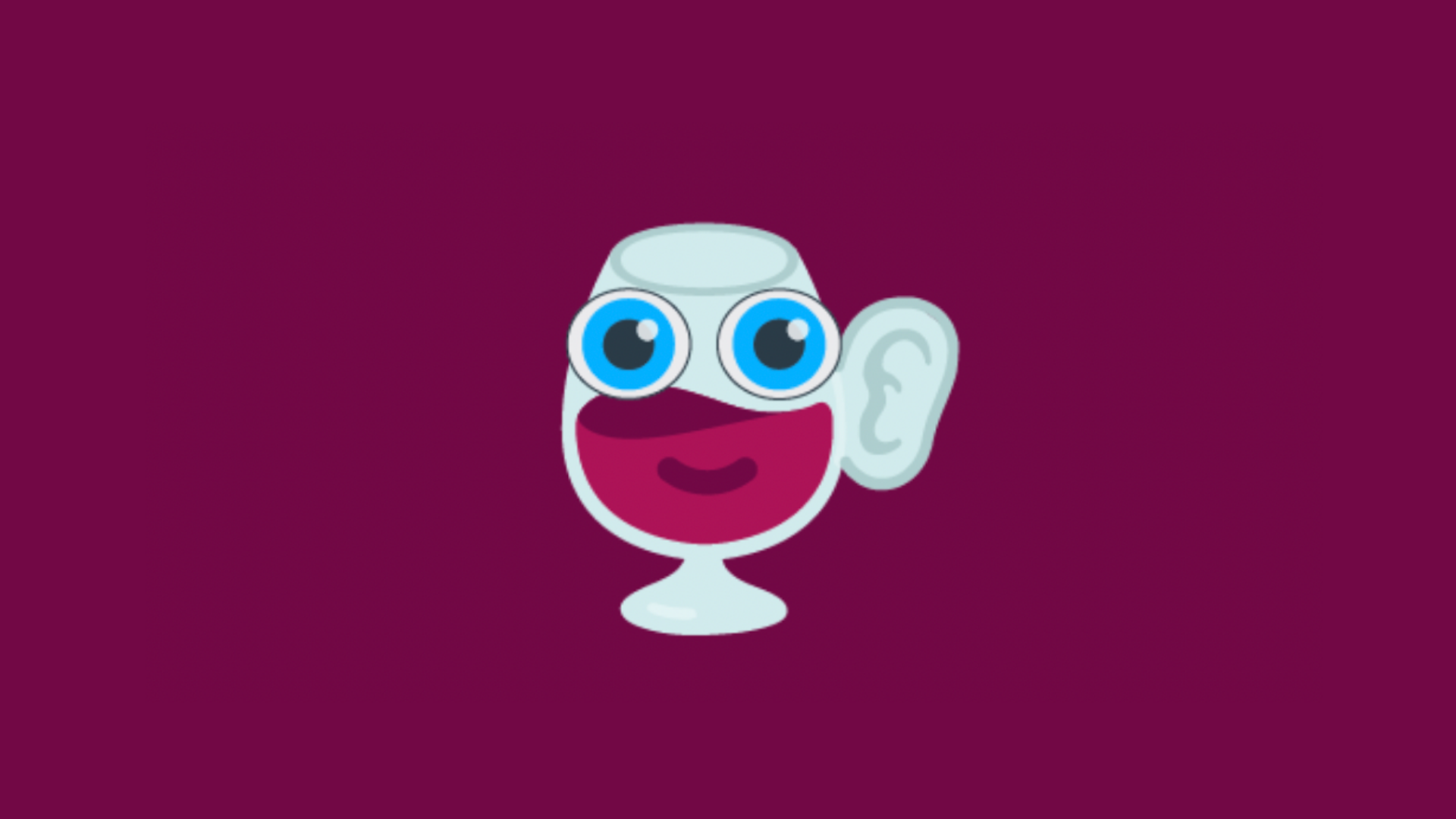 MERLOT RESERVE
Neural Script Knowledge through Vision and Language and Sound
MERLOT RESERVE
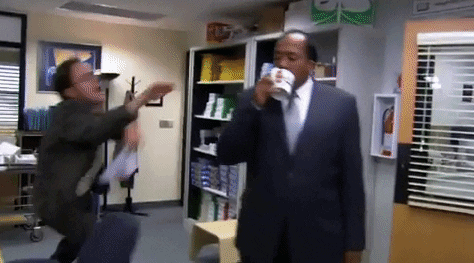 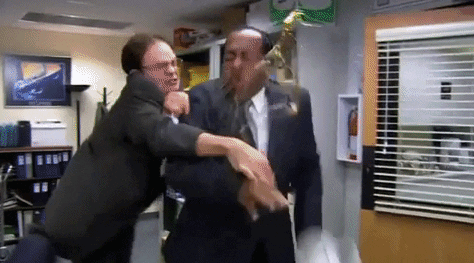 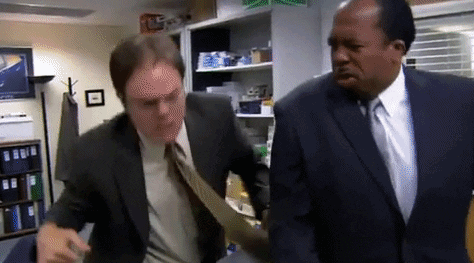 …..…
…..…
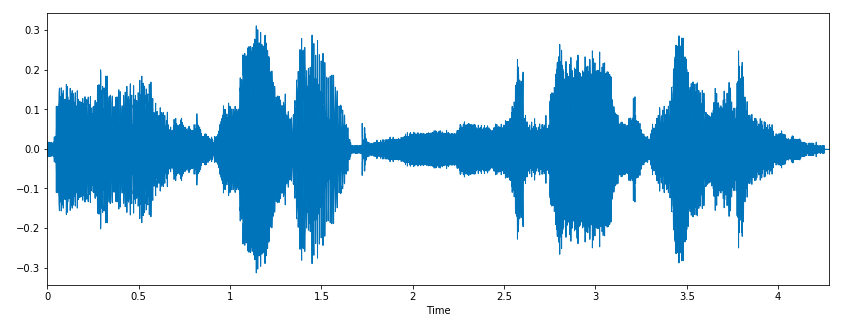 At 8 a.m. today, someone poisons the coffee. 
Do not drink the coffee.
No~~~
…
Contrastive Loss
MERLOT RESERVE
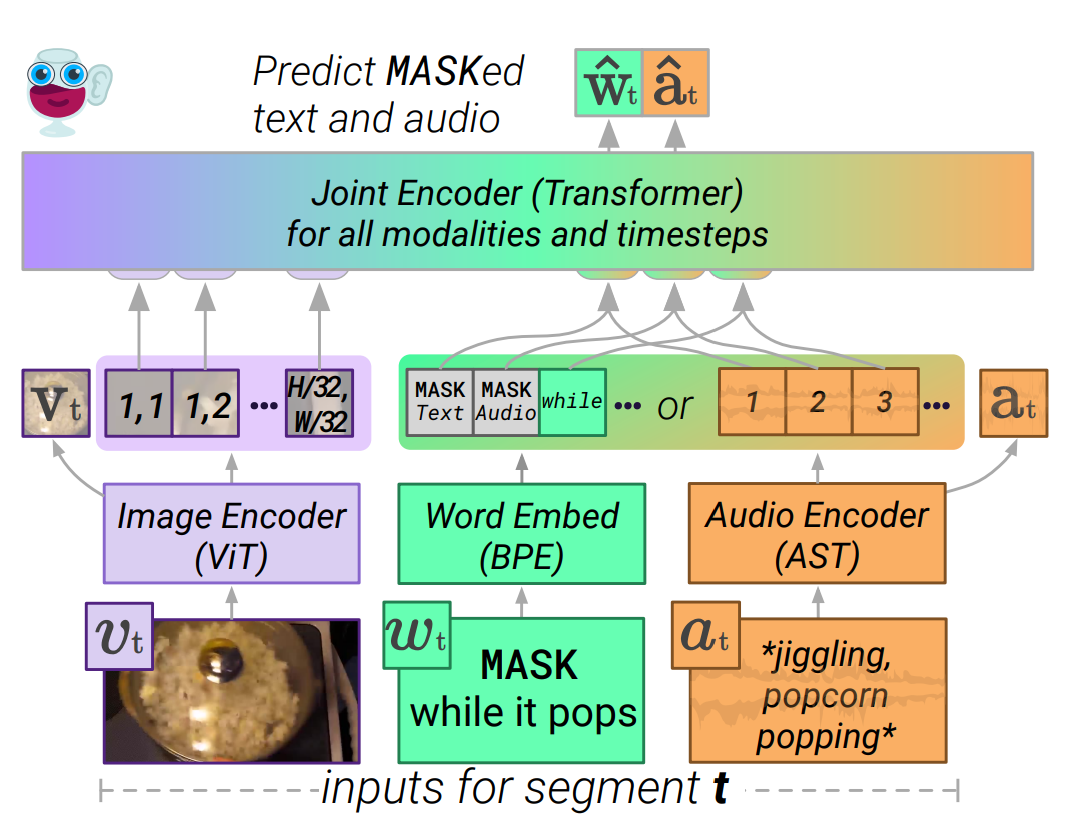 AST:Audio Spectrogram Transformer
Contrastive Loss
MERLOT RESERVE
Audio Encoder
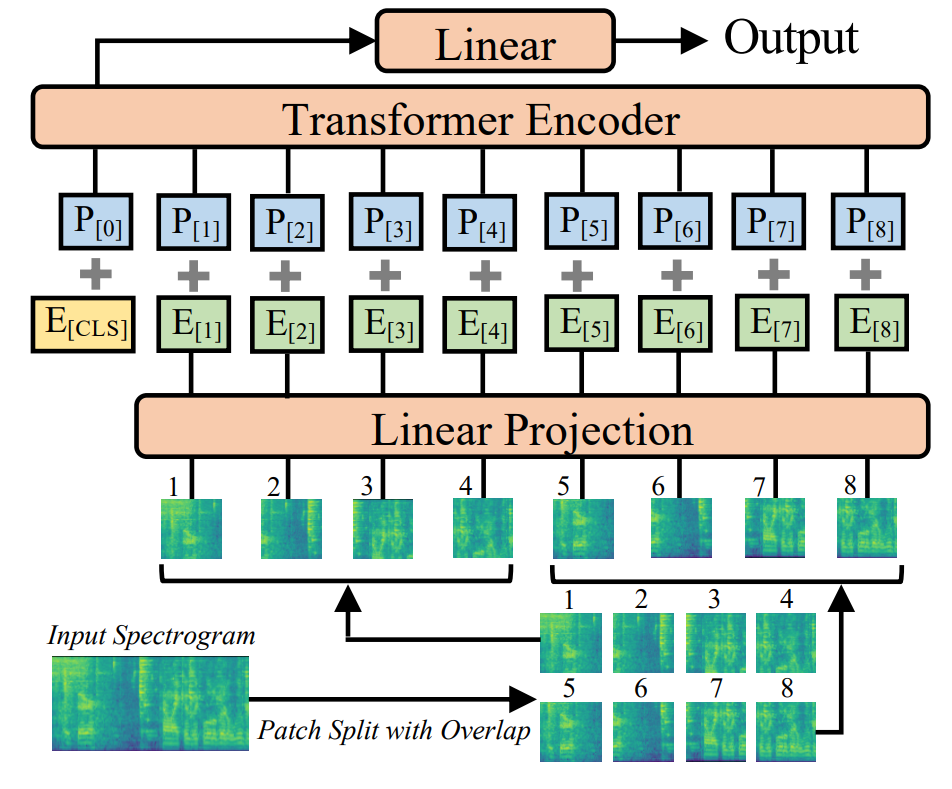 https://arxiv.org/pdf/2104.01778.pdf
MERLOT RESERVE
Independently-encoded targets
MERLOT RESERVE
Vision-Language-Audio
Temporal
Encoder
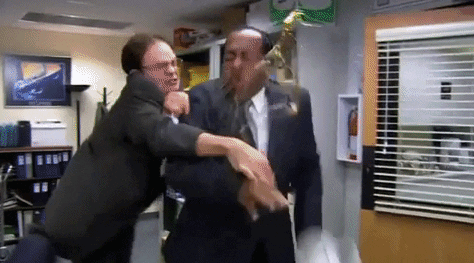 Frame Encoder
Do not drink the coffee.
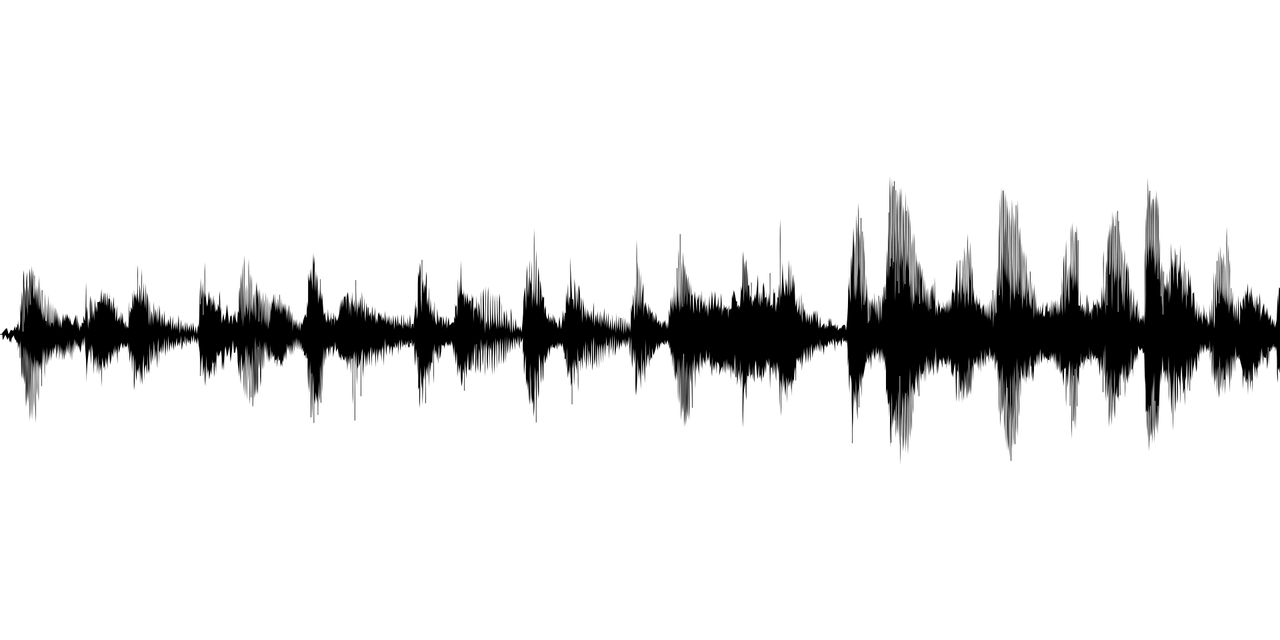 Audio Encoder
MERLOT RESERVE
Vision-Language-Audio
Temporal
Encoder
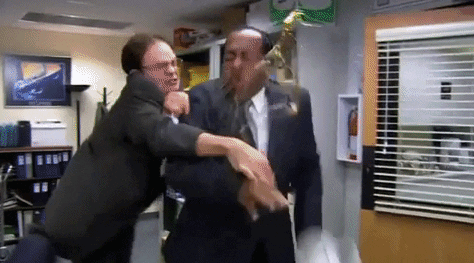 Frame Encoder
MASK
Do not drink the coffee.
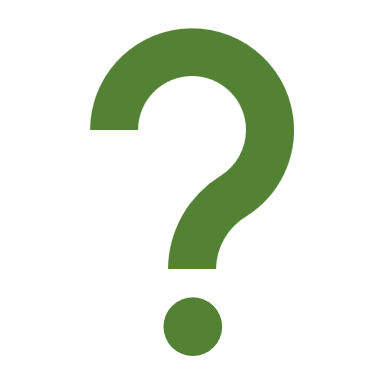 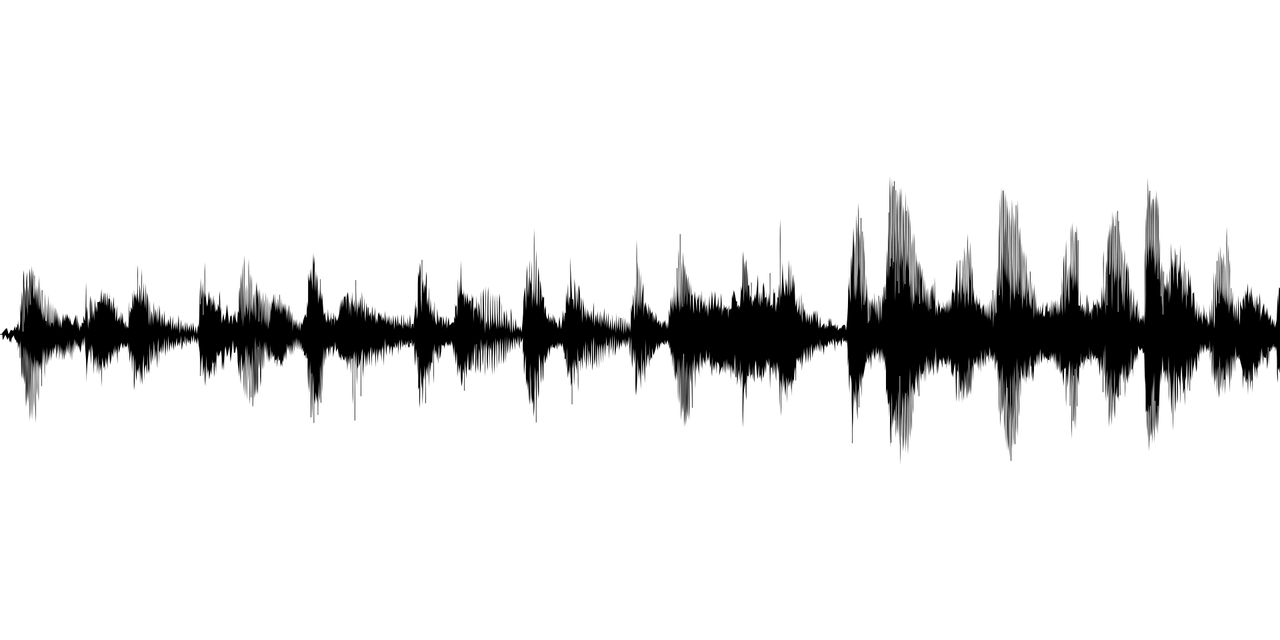 Audio Encoder
MASK
Sound of water splashing
Speech of person saying the timer is starting
MERLOT RESERVE
Vision-Language-Audio
Temporal
Encoder
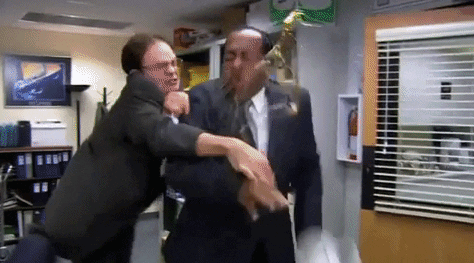 Frame Encoder
Do not drink the coffee.
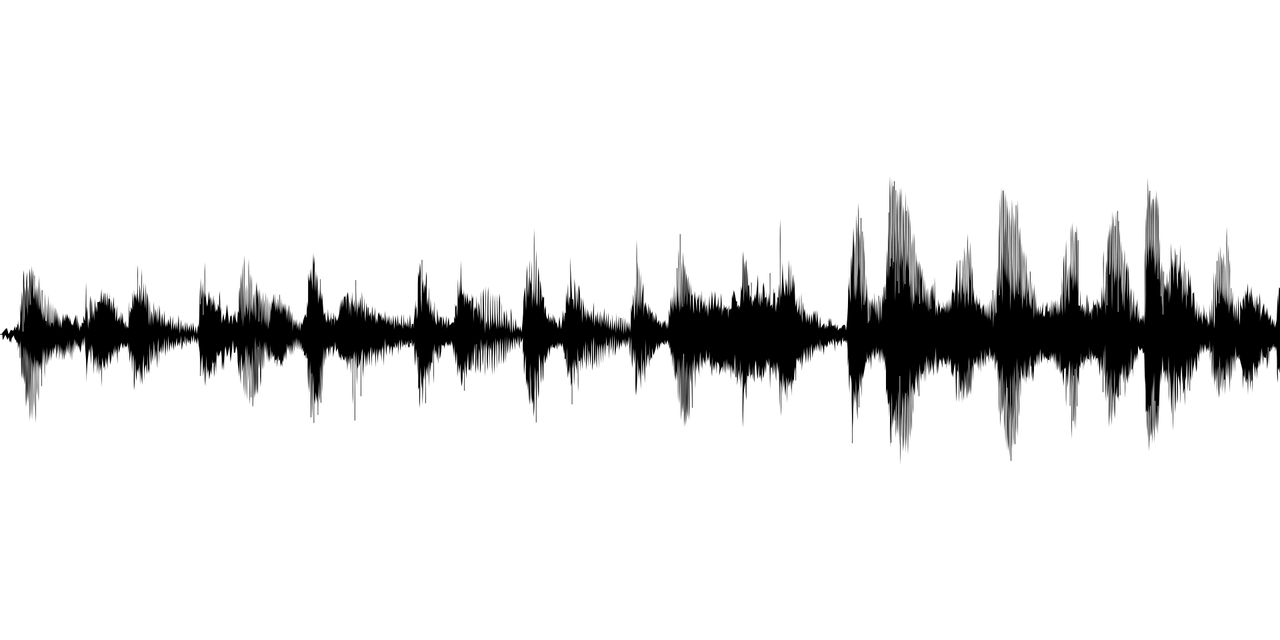 Audio Encoder
MERLOT RESERVE
Vision-Language-Audio
Temporal
Encoder
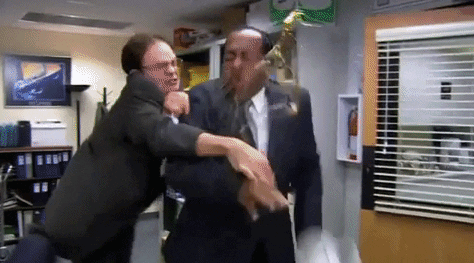 Frame Encoder
Do not drink the coffee.
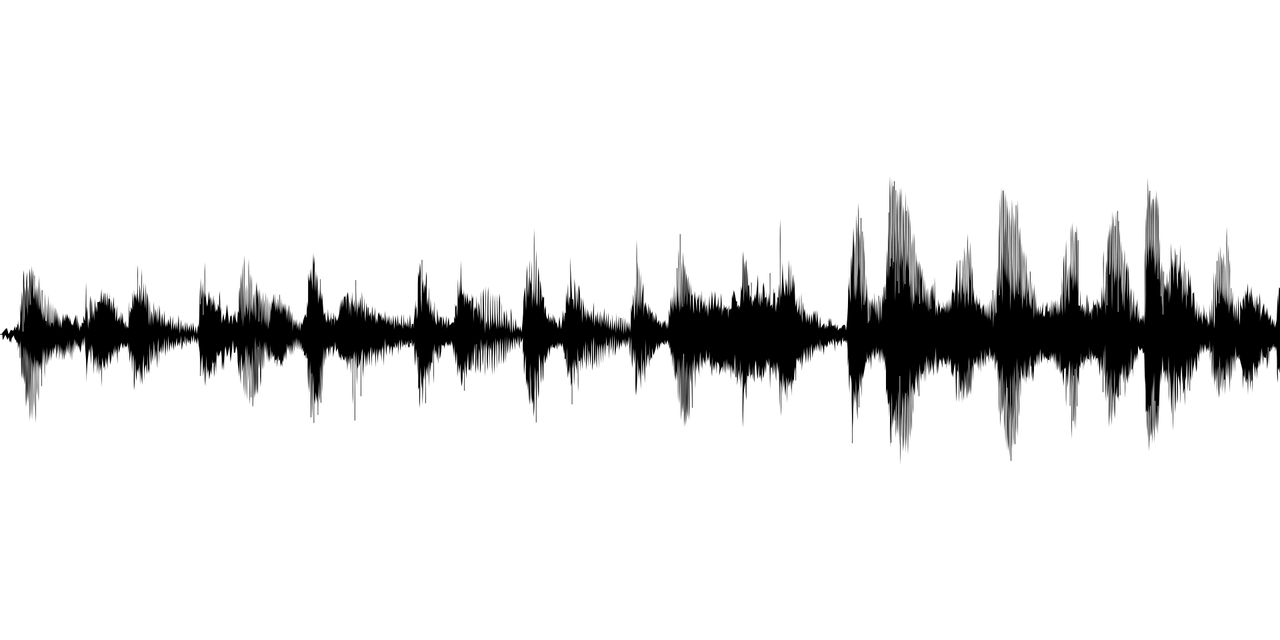 Audio Encoder
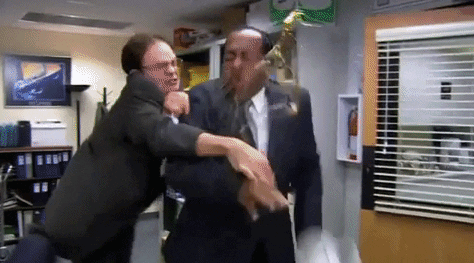 Frame Encoder
MASK
MERLOT RESERVE
Vision-Language-Audio
Temporal
Encoder
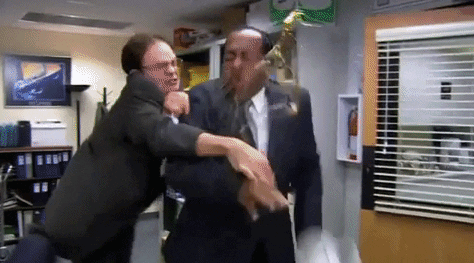 Frame Encoder
Do not drink the coffee.
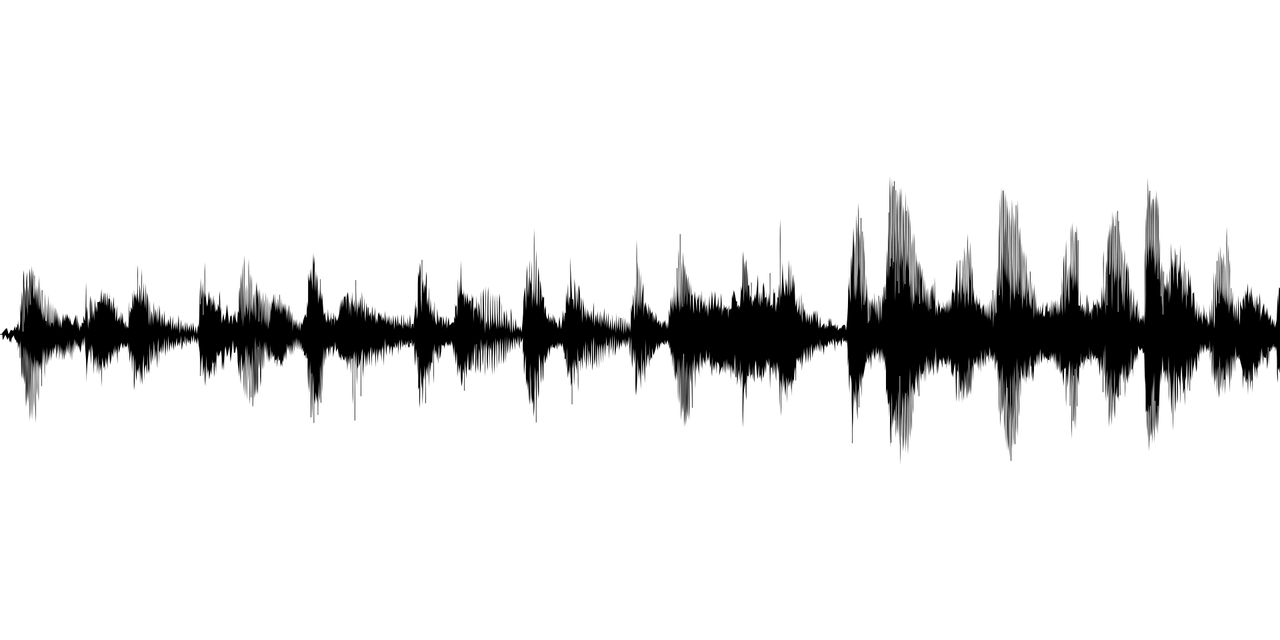 Audio Encoder
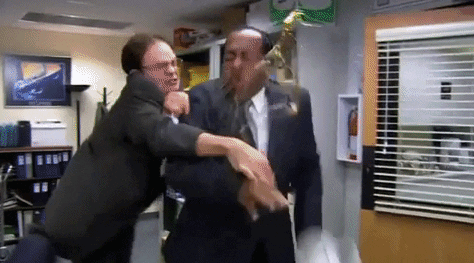 Frame Encoder
Do not drink the coffee.
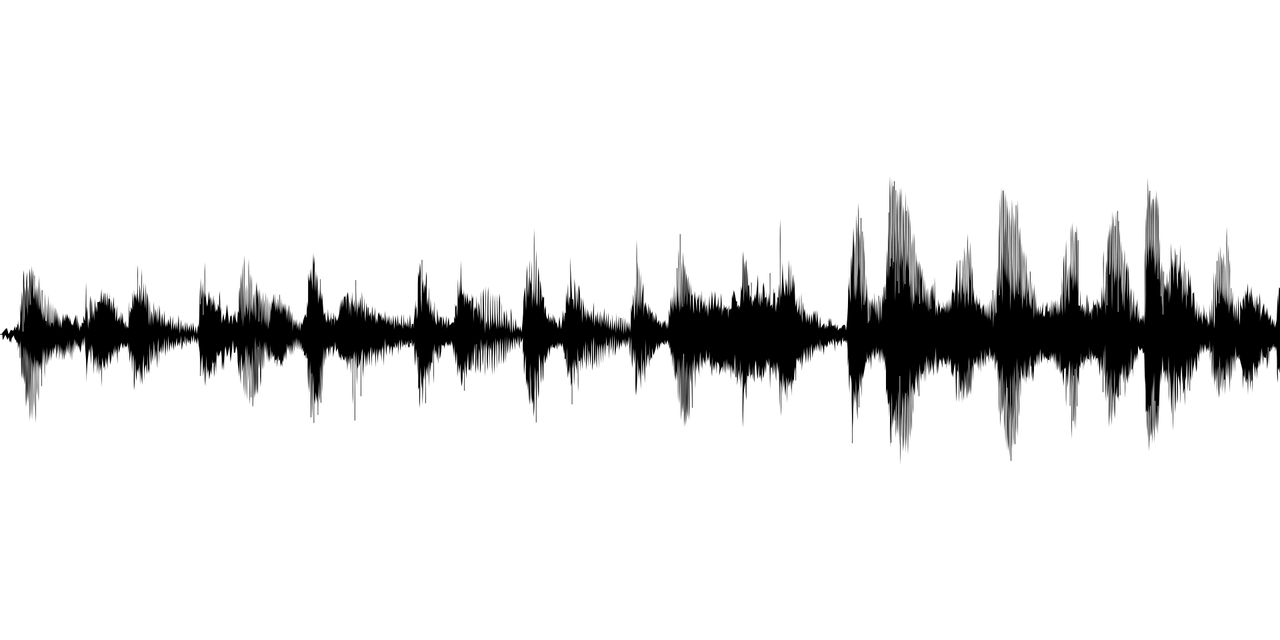 Spilling coffee
MASK
MERLOT RESERVE
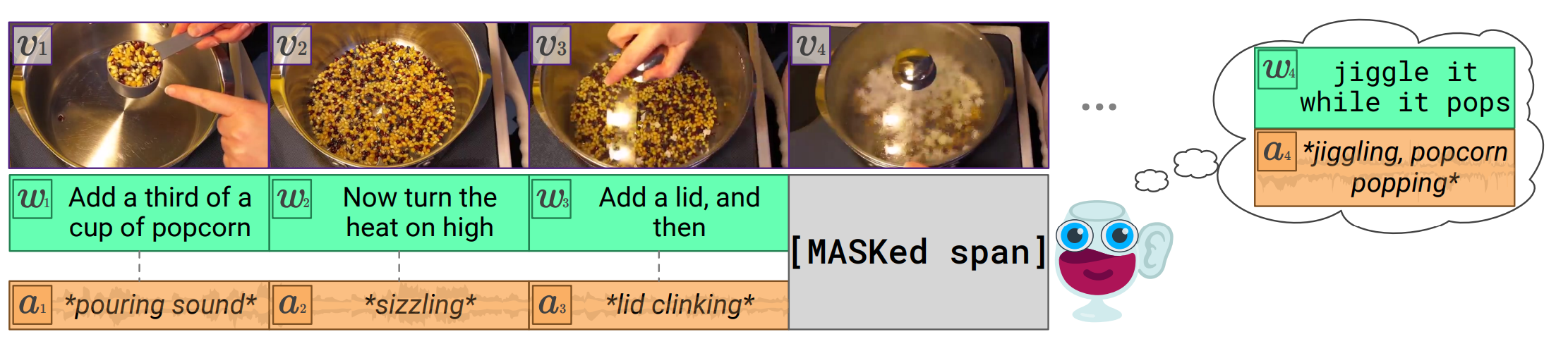 https://arxiv.org/pdf/2201.02639.pdf
MERLOT RESERVE
Vision-Language-Audio
Temporal
Encoder
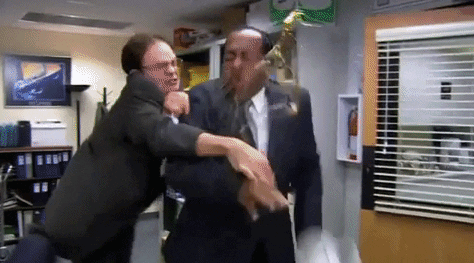 Frame Encoder
Do not drink the coffee.
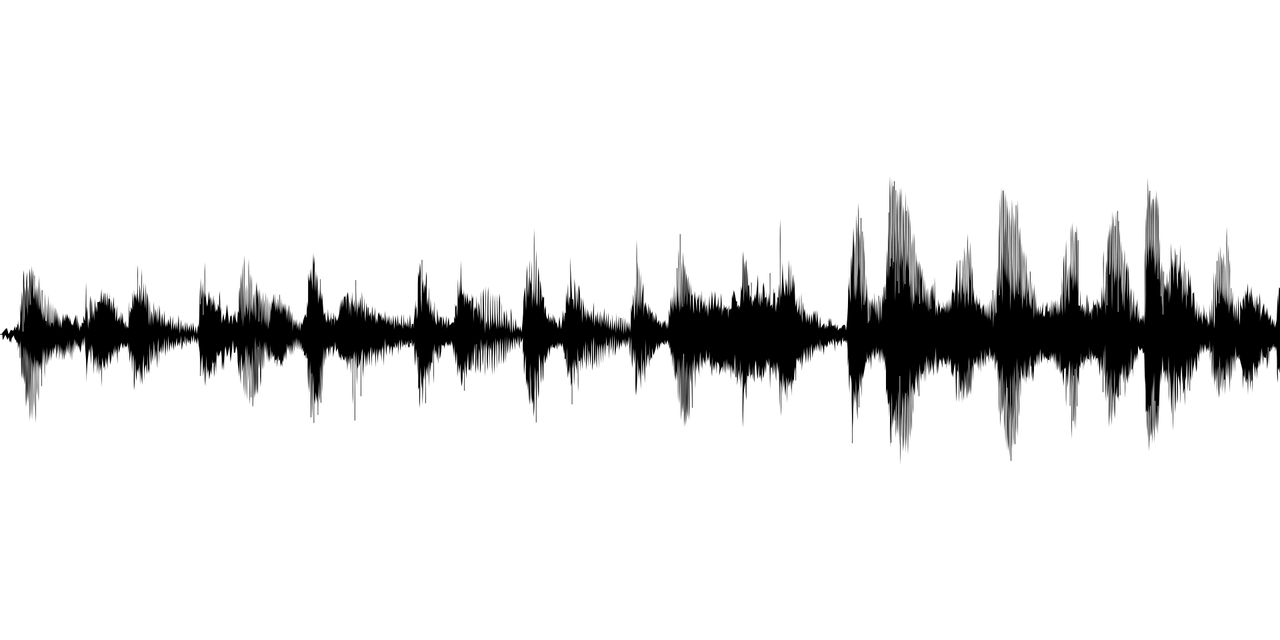 Audio Encoder
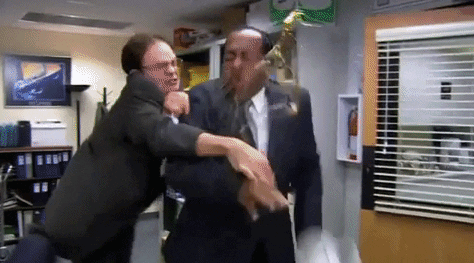 Frame Encoder
MASK
MERLOT RESERVE
Vision-Language-Audio
Temporal
Encoder
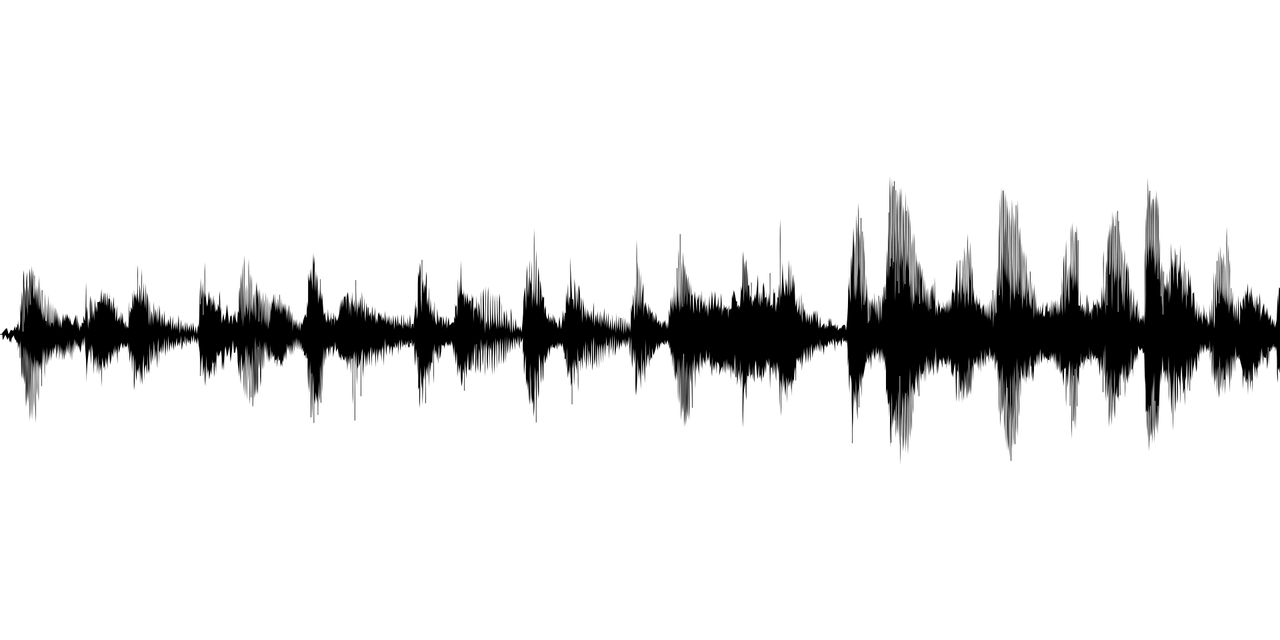 Spilling coffee
Audio Encoder
MERLOT RESERVE
Vision-Language-Audio
Temporal
Encoder
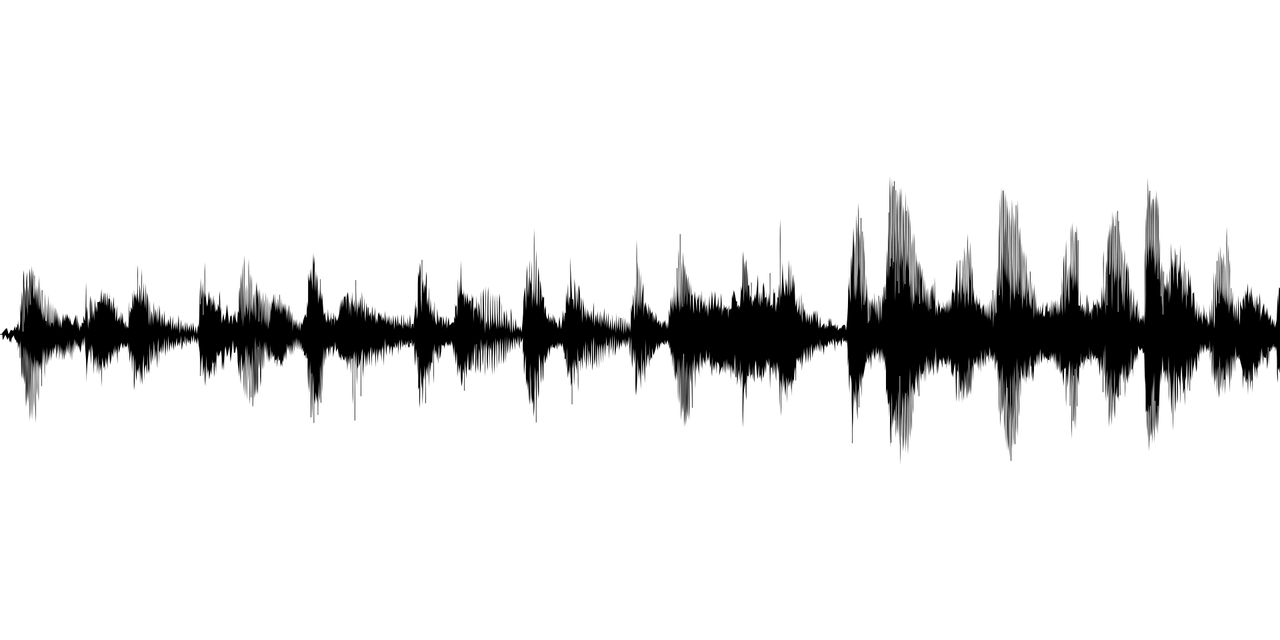 Spilling coffee
Audio Encoder
Audio Encoder
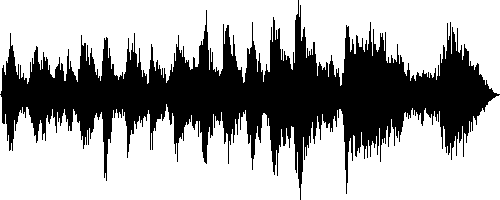 Audio Encoder
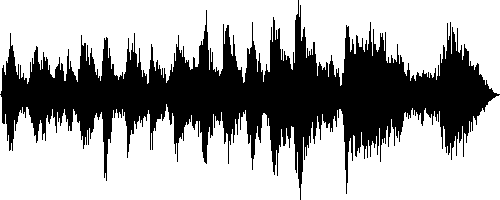 MERLOT RESERVE
Vision-Language-Audio
Temporal
Encoder
Text Encoder
At 8 a.m. today, someone poisons the coffee.
Text Encoder
Do not drink the coffee.
Text Encoder
Print out the memo
MERLOT RESERVE
Contrastive Span Training
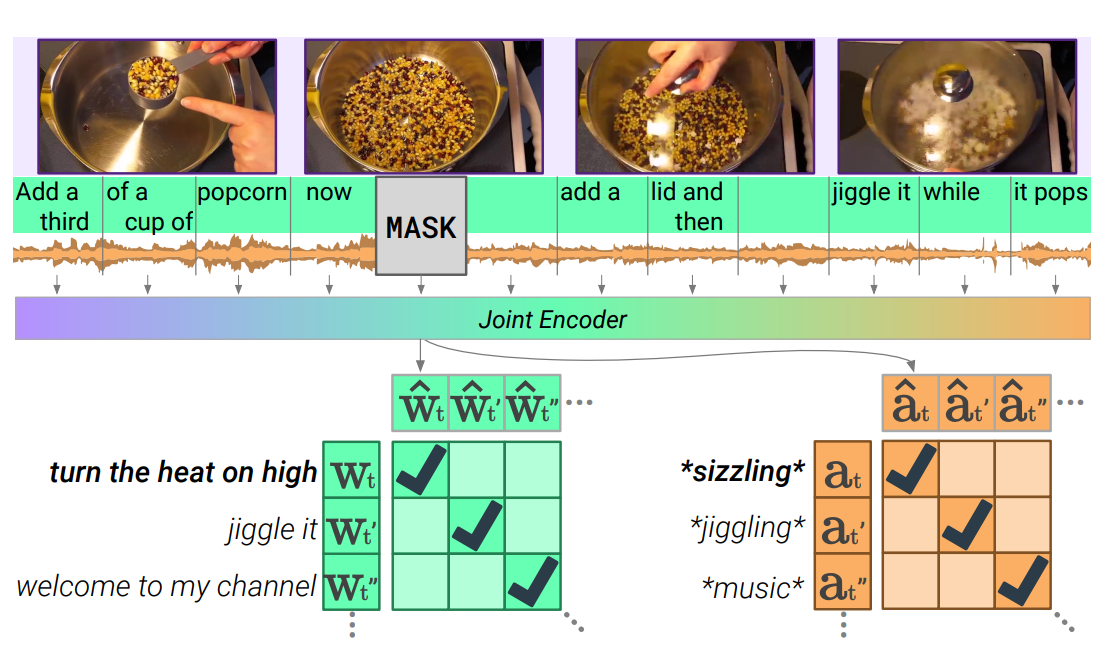 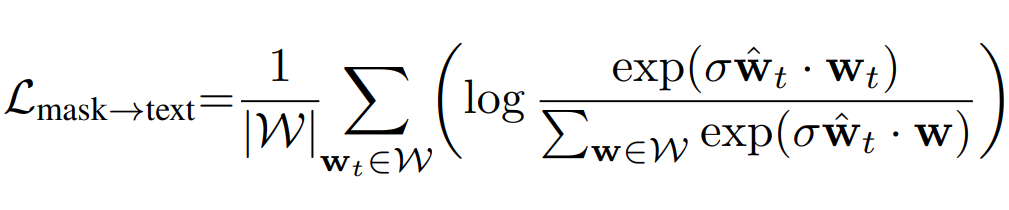 MERLOT RESERVE
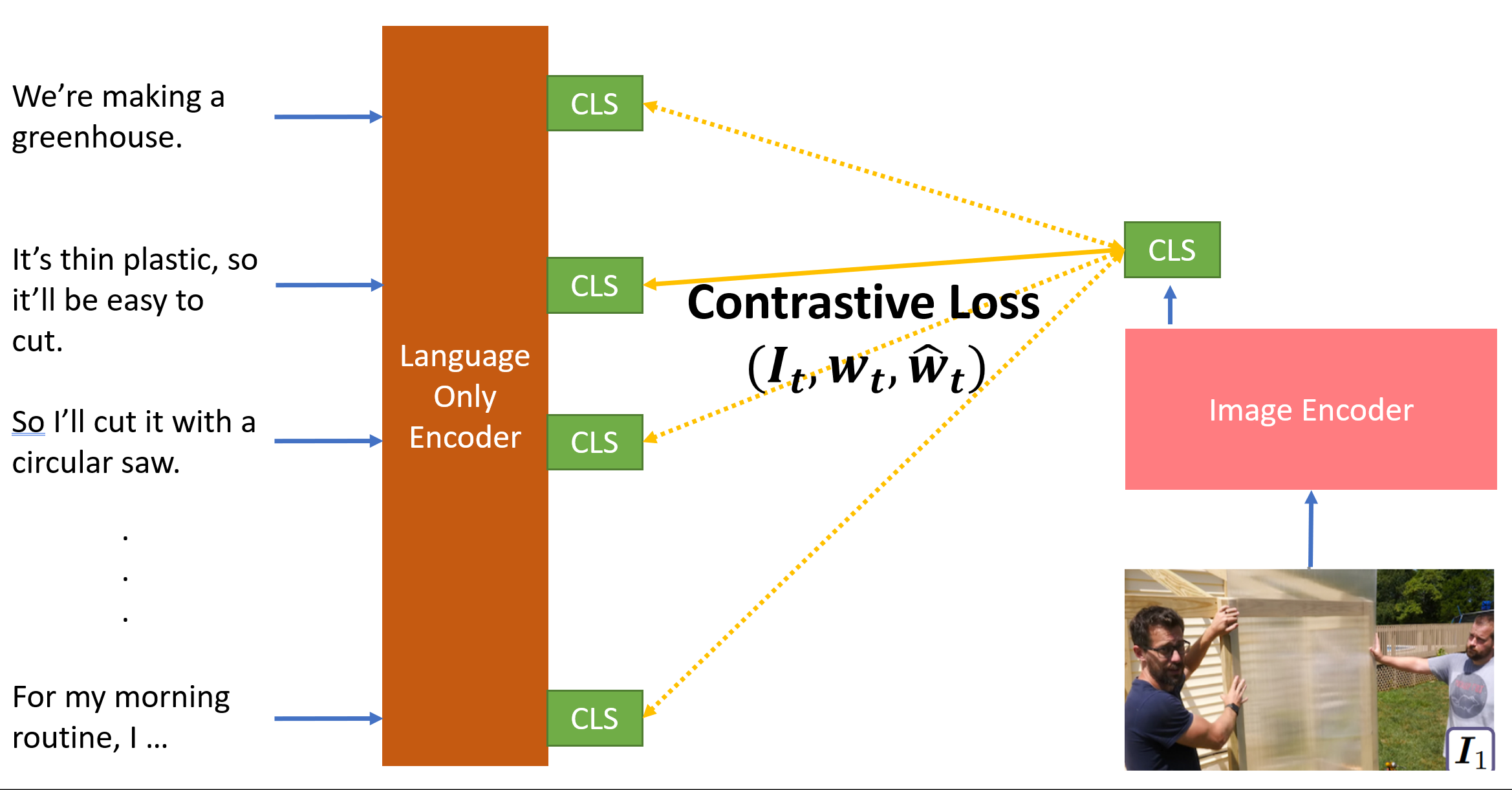 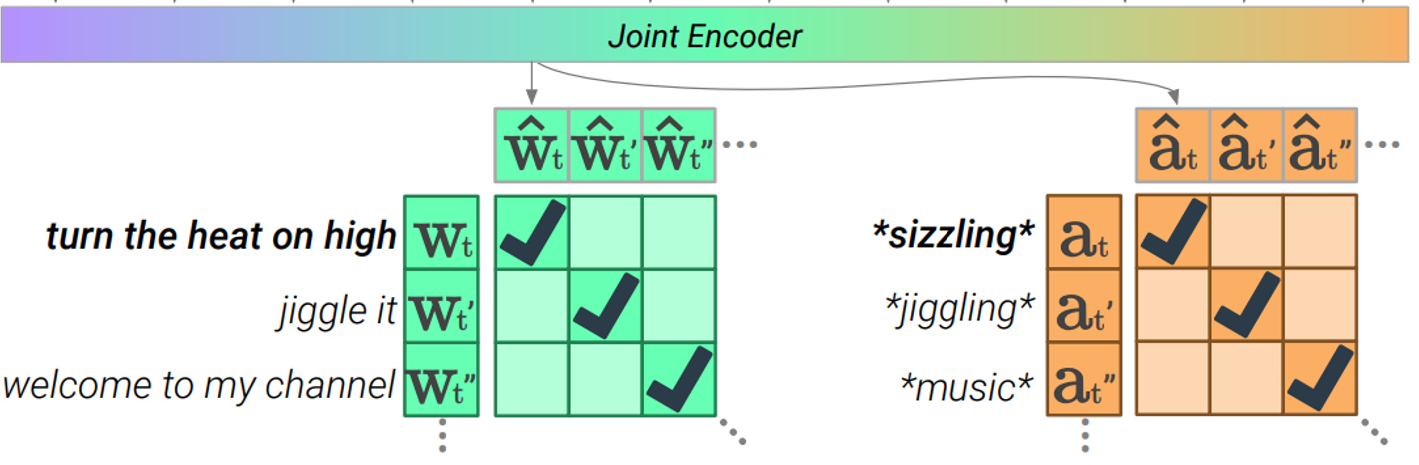 Shortcut Learning
NCE
Contrastive Span Training
Ablations
Visual Commonsense Reasoning
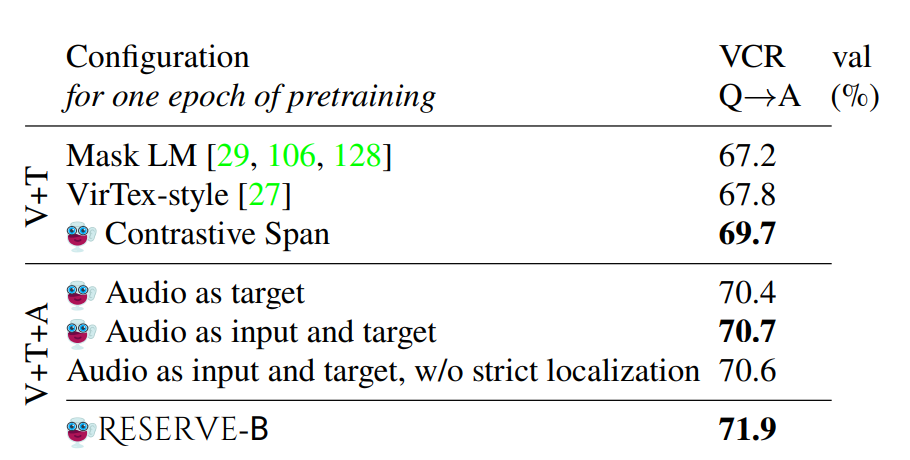 contrastive span pretraining outperforms mask LM
improved performance when audio is used both as input and target
Image Tasks
Visual Commonsense Reasoning
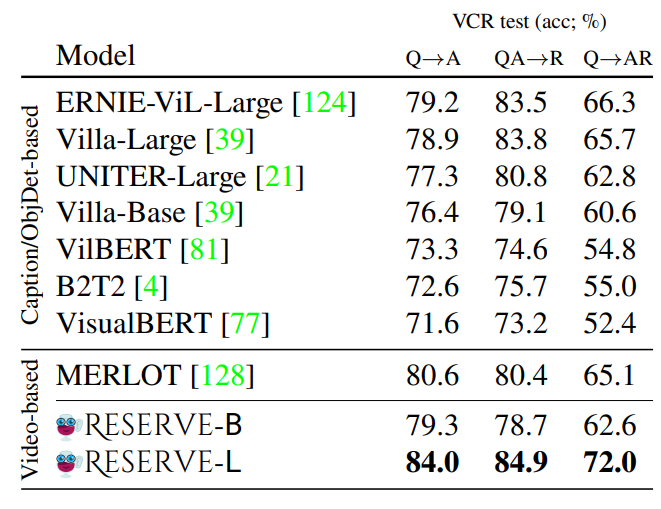 Dataset - YT-Temporal-1B.
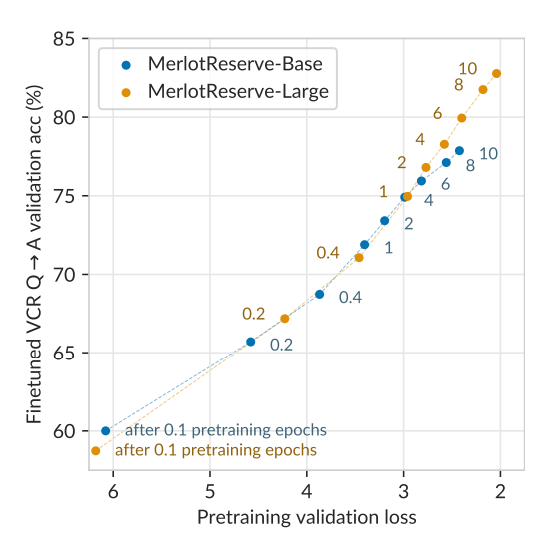 Pretraining progress
Results on VCR
The joint encoder is a 12-layer, 768-dimensional Transformer
Video Tasks
TVQA
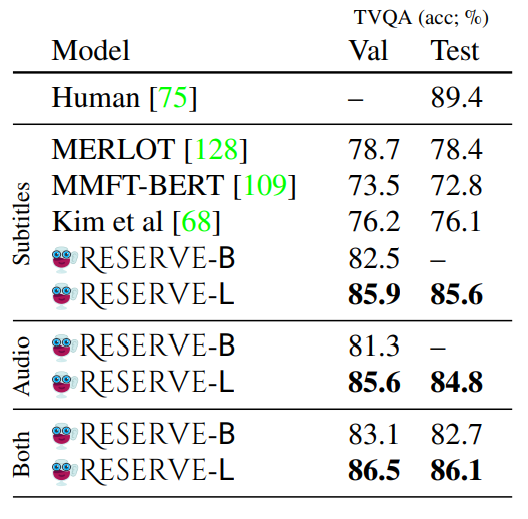 TVQA links depicted objects to visual concepts in questions and answers.
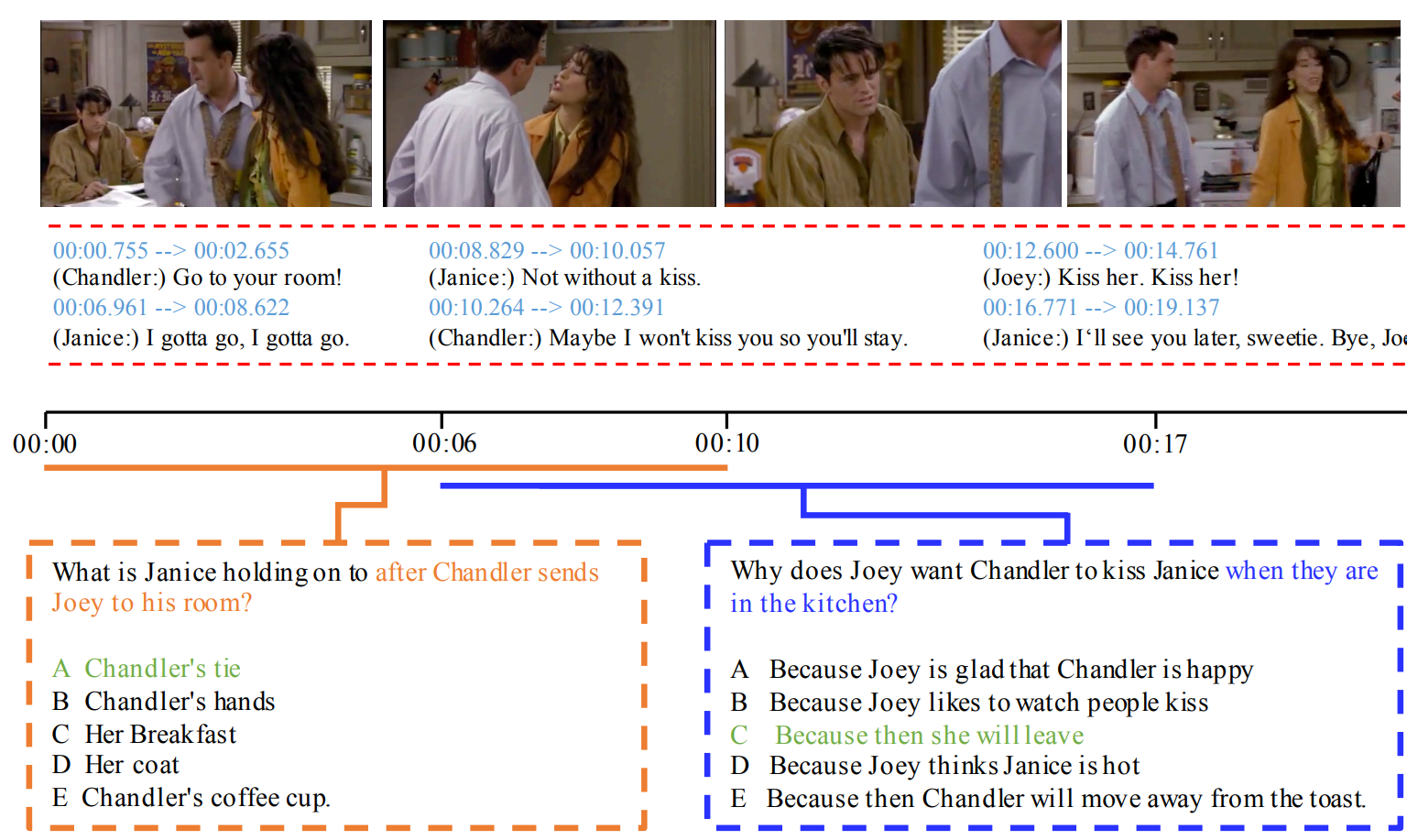 Results on TQVA
https://tvqa.cs.unc.edu/
https://www.deepmind.com/open-source/kinetics
Activity Recognition
Kinetics-600
No Transcripts
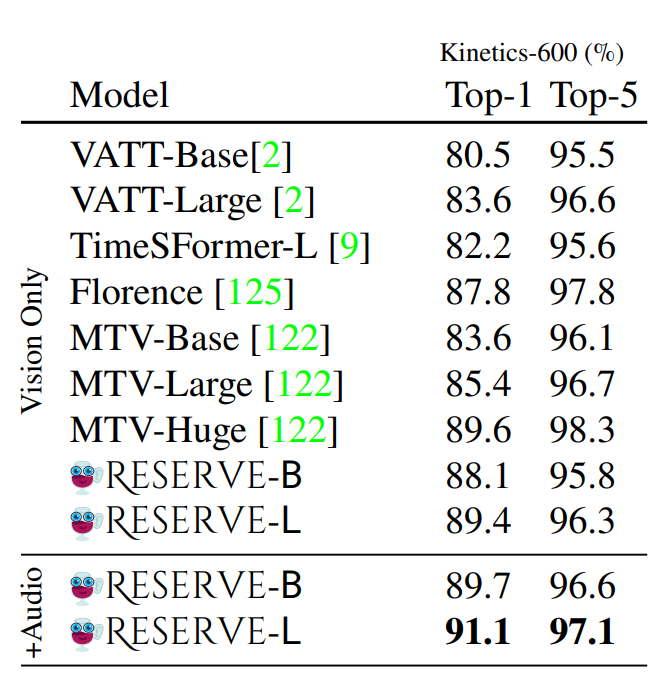 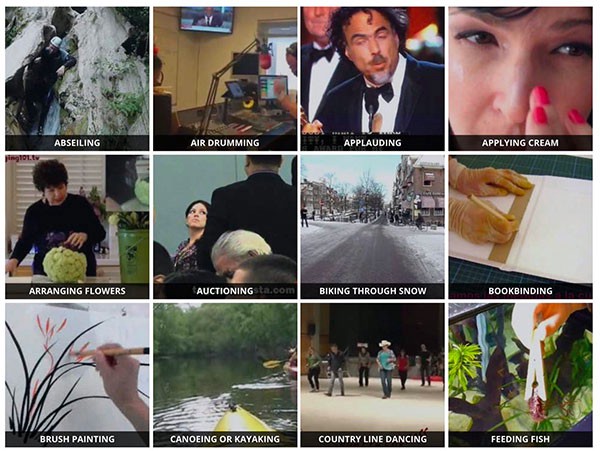 The Kinetics-600 is a large-scale action recognition dataset which consists of around 480K videos from 600 action categories. The 480K videos are divided into 390K, 30K, 60K for training, validation and test sets, respectively.
Results on Kinetics-600
Zero-Shot
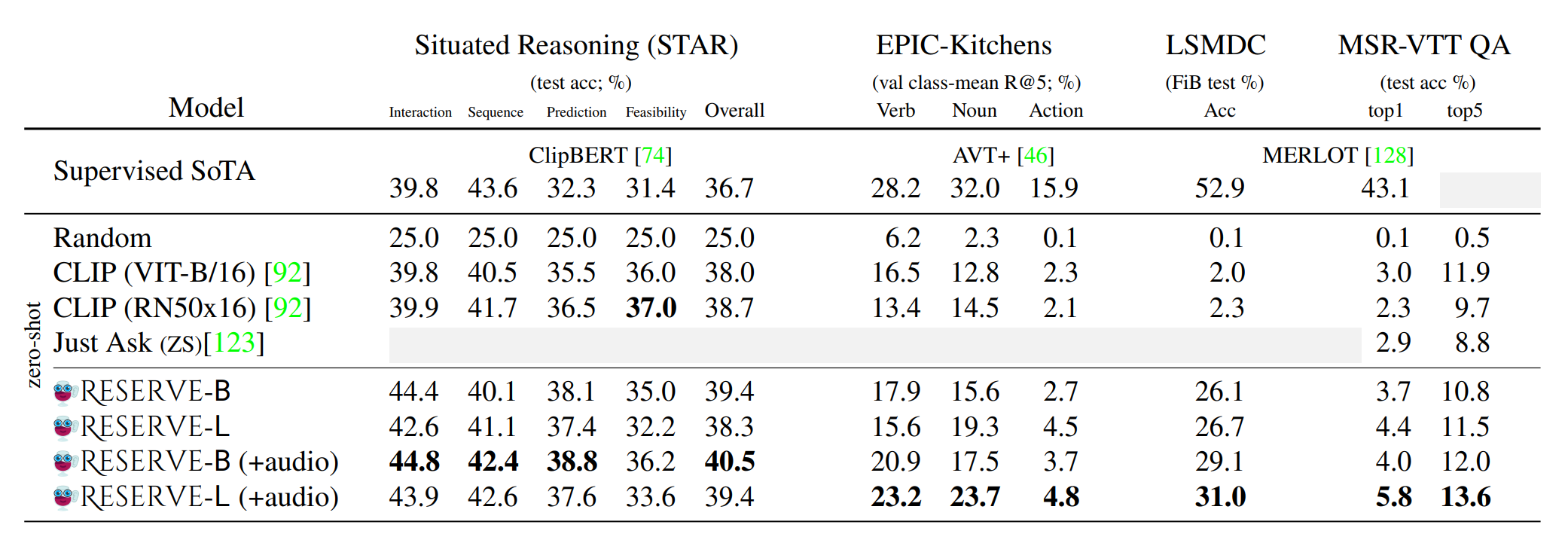 Situated Reasoning (STAR): The model is given a video, a templated question, and 4 answer choices.
Action Anticipation in Epic Kitchens: Here, the goal is to predict future actions given a video clip
LSMDC: Videos with captions (with a MASK to be filled in)
MSR-VTT QA: Open-ended video QA
Why does audio help?
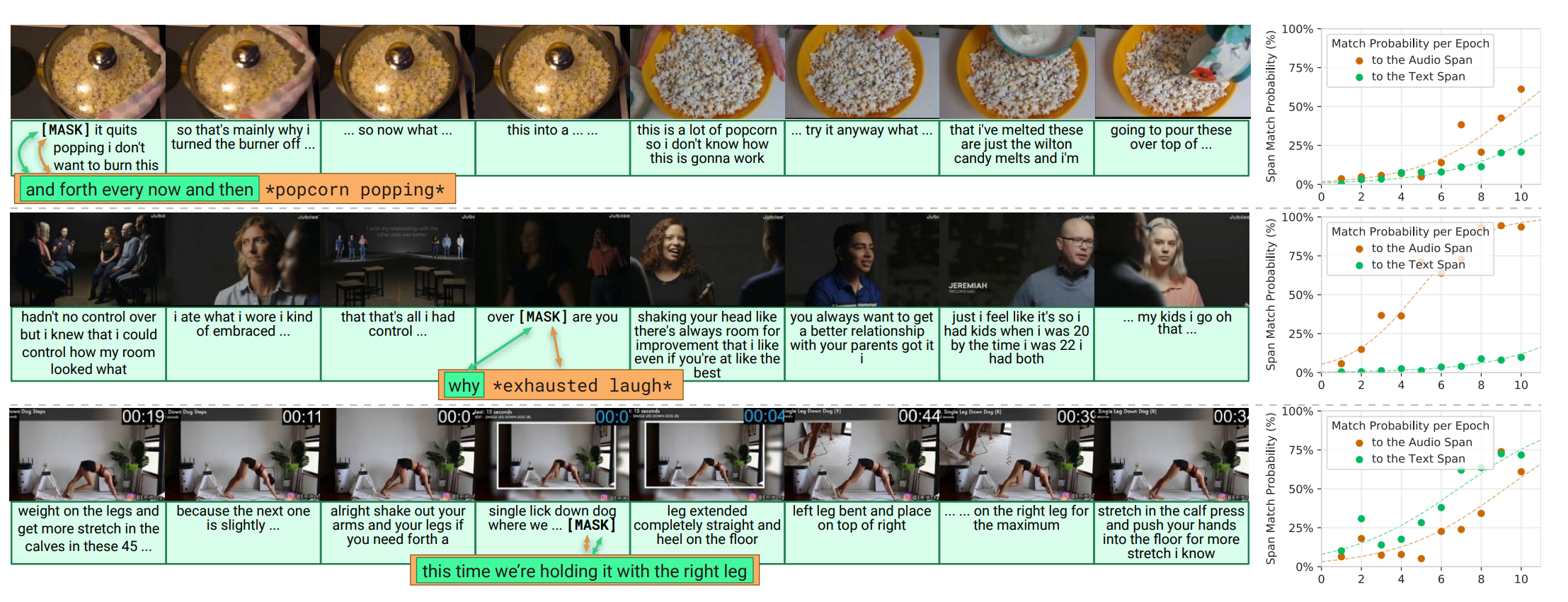 Strength
A new, extensive dataset named YT-Temporal-1B has been introduced as a competitor to HowTo100M and YT-Temporal-180M, which offers broader content coverage beyond just instructional videos.
A new multimodal model to acquire knowledge from vast amounts of videos featuring accompanying vision, language and audio, achieving new SOTA.
A new objective learning function that maximize the similarity of positive text and audio pair
https://openreview.net/forum?id=CRFSrgYtV7m
Weakness
The paper discusses the model training process using millions of YouTube videos, which has sparked privacy apprehensions. Moreover, accessing the dataset may be challenging, as the only provided links to the associated YouTube videos are unlikely to ensure long-term availability of the data.

The visual representations are not evaluated

Since the model only utilizes a single frame per segment as input, it remains unclear how it can effectively represent dynamic scenes.
we would argue that in the context of learning multimodal script knowledge, giving the model a single frame might actually be a strength. The reason being is that our goal is for MERLOT to infer what’s going on in the world, temporally, through (partial) observations of both vision and language.
https://openreview.net/forum?id=CRFSrgYtV7m
Future Works
An end-to-end model with feature extractions
Multiple frames per segment
Contrastive loss to align image and text/audio pair
https://openreview.net/forum?id=CRFSrgYtV7m
Q&A